LE PARTAGE DU MONDE, de l’an 200 av. JC à nos joursEsquisse d’une histoire géopolitique universelleMardi 10 octobre 2023 (1/15)8ème période : 1815-19141808-1825 : Les indépendances des Etats d’Amérique latineSuite…
1
4) 1814-1819 : En Espagne, Ferdinand VII retrouve son trône et rétablit brutalement l’absolutisme
En Amérique, une reconquête espagnole incomplète : Le Rio de la Plata et le Paraguay restent indépendants ; Après leurs pertes, Simon Bolivar reprend le Venezuela et José de San Martin, le Chili
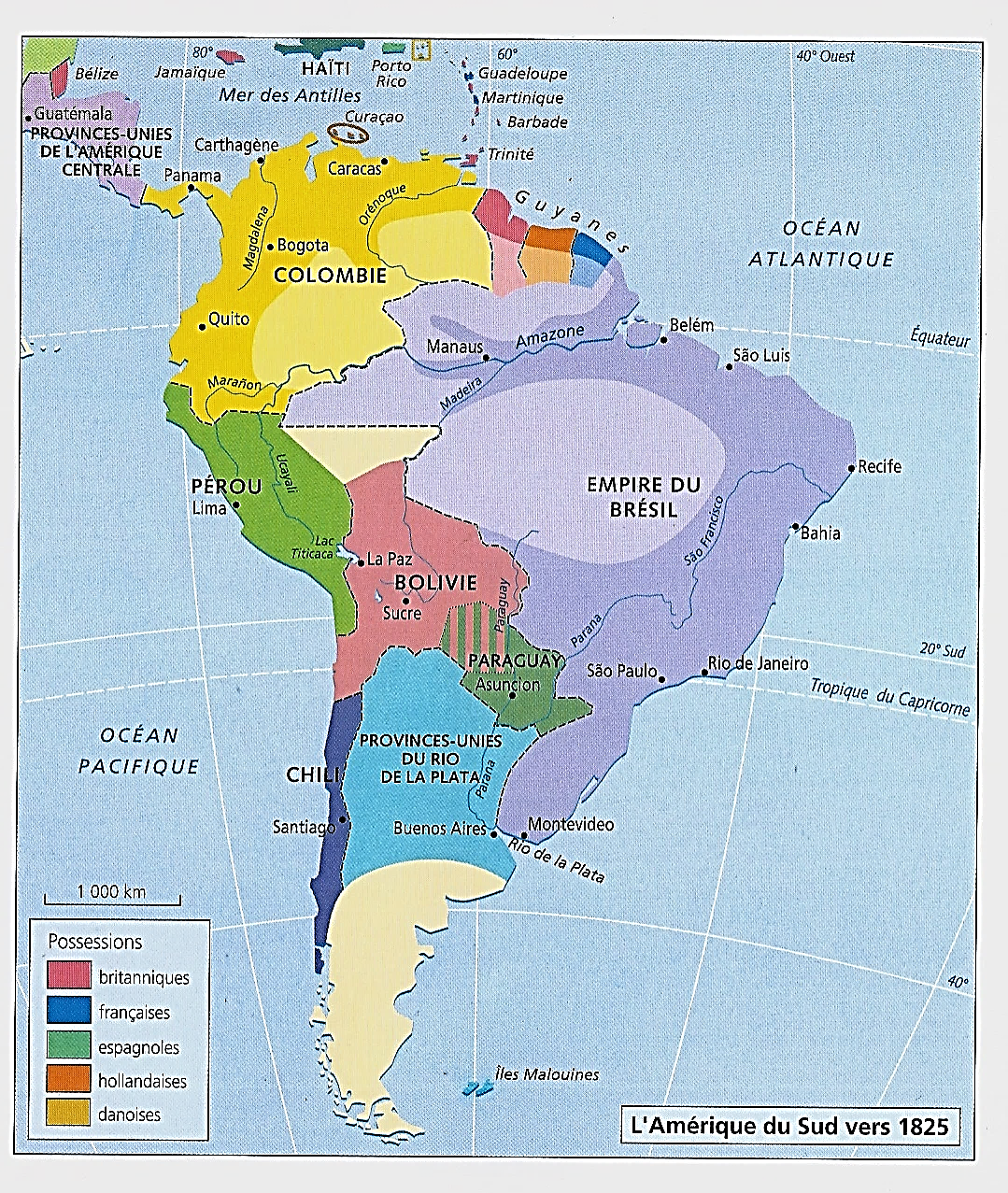 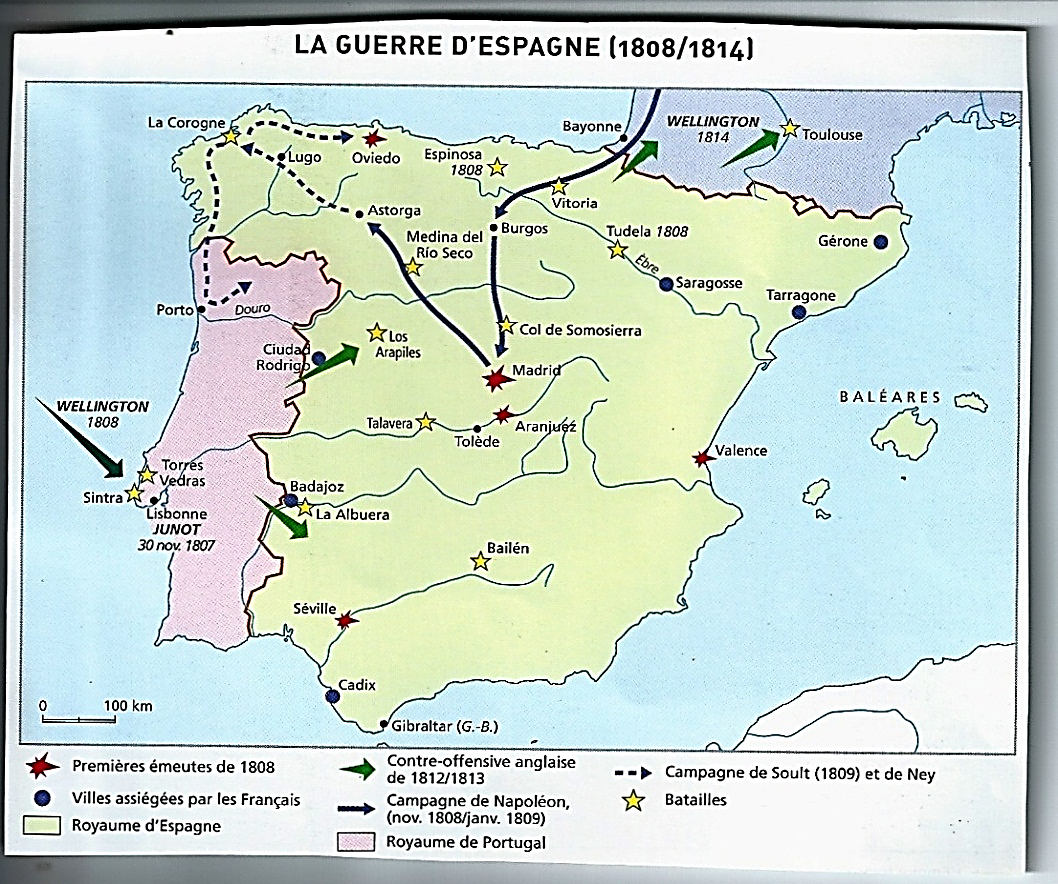 1814 : 4ème acte : En Espagne, Ferdinand VII retrouve son trône ; Pour Ferdinand, rétablir totalement la monarchie absolue et reconquérir les colonies américaines insoumises

*Mai 1814 : 4ème acte

*Juin 1813 : En Espagne
Les Anglo-Espagnols de Wellington
Chassent les Français d’Espagne

La Junte suprême s’installe à Madrid

Et… 
*Fév. 1814 : Libéré par Napoléon
*Mai 1814 : Ferdinand VII 
Retourne à Madrid
Et retrouve son trône…
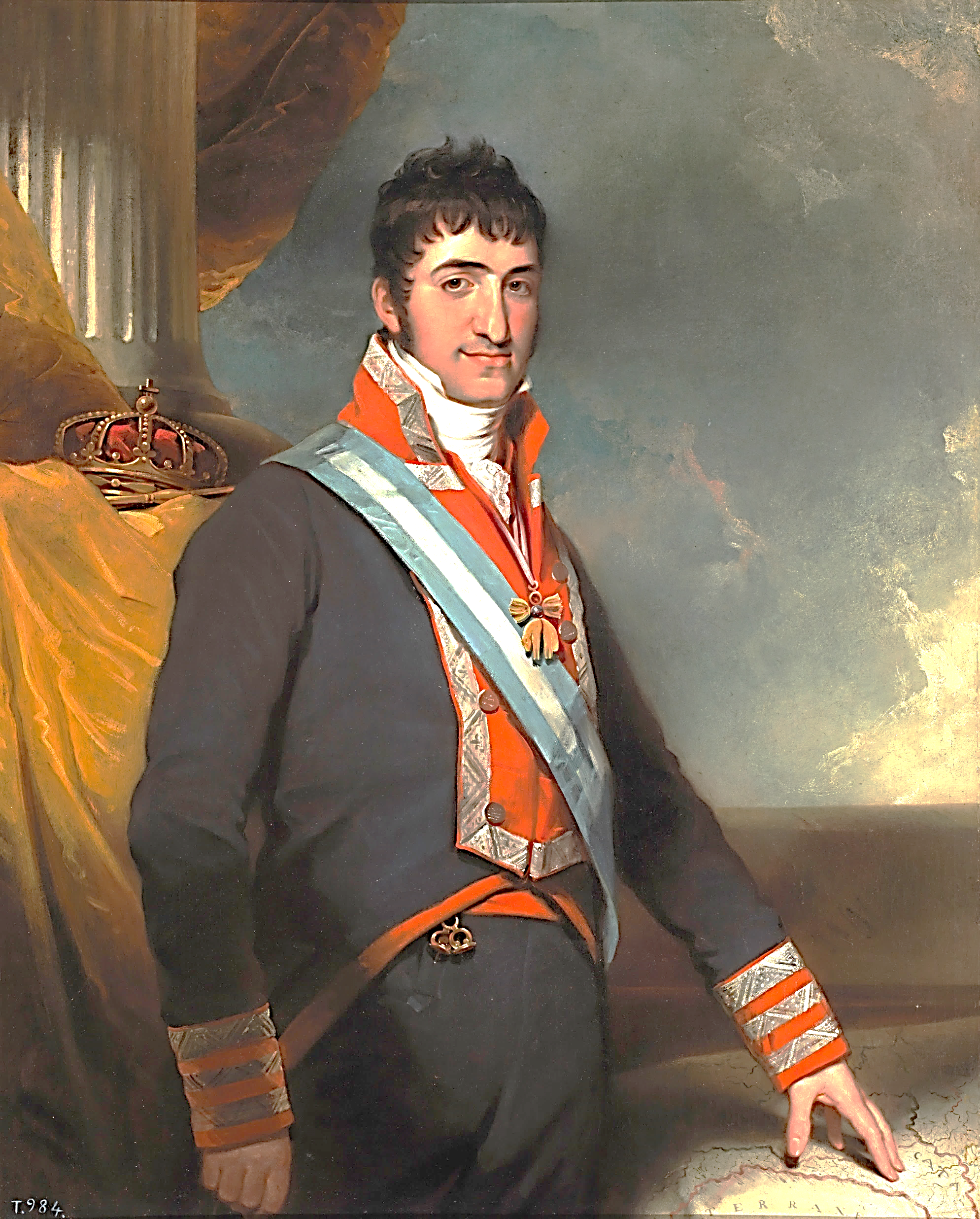 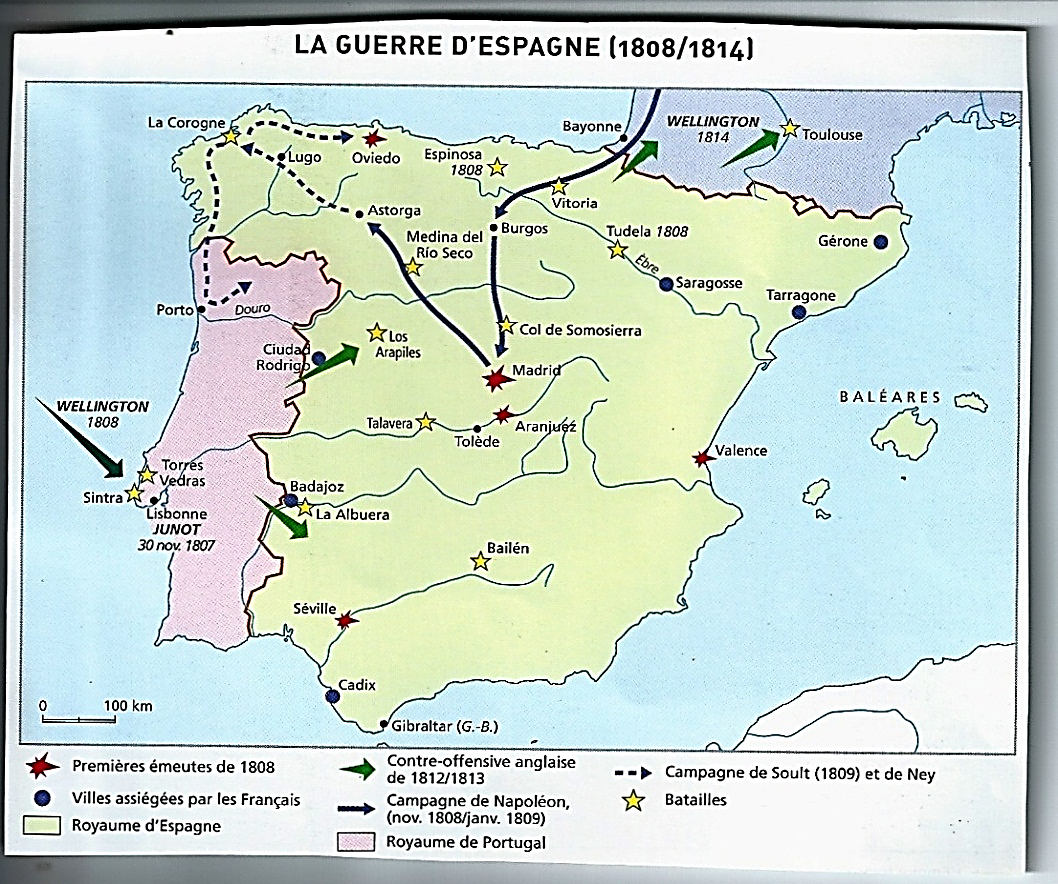 1814 : 4ème acte : En Espagne, Ferdinand VII retrouve son trône ; Pour Ferdinand, rétablir totalement la monarchie absolue et reconquérir les colonies américaines insoumises

*Mai 1814 : Dès son arrivée à Madrid
Par décret, il annule la constitution

Et il met en place
Une politique réactionnaire
Comme si rien
Ne s’était passé depuis 1808

NB : Contrairement
A Louis XVIII en France
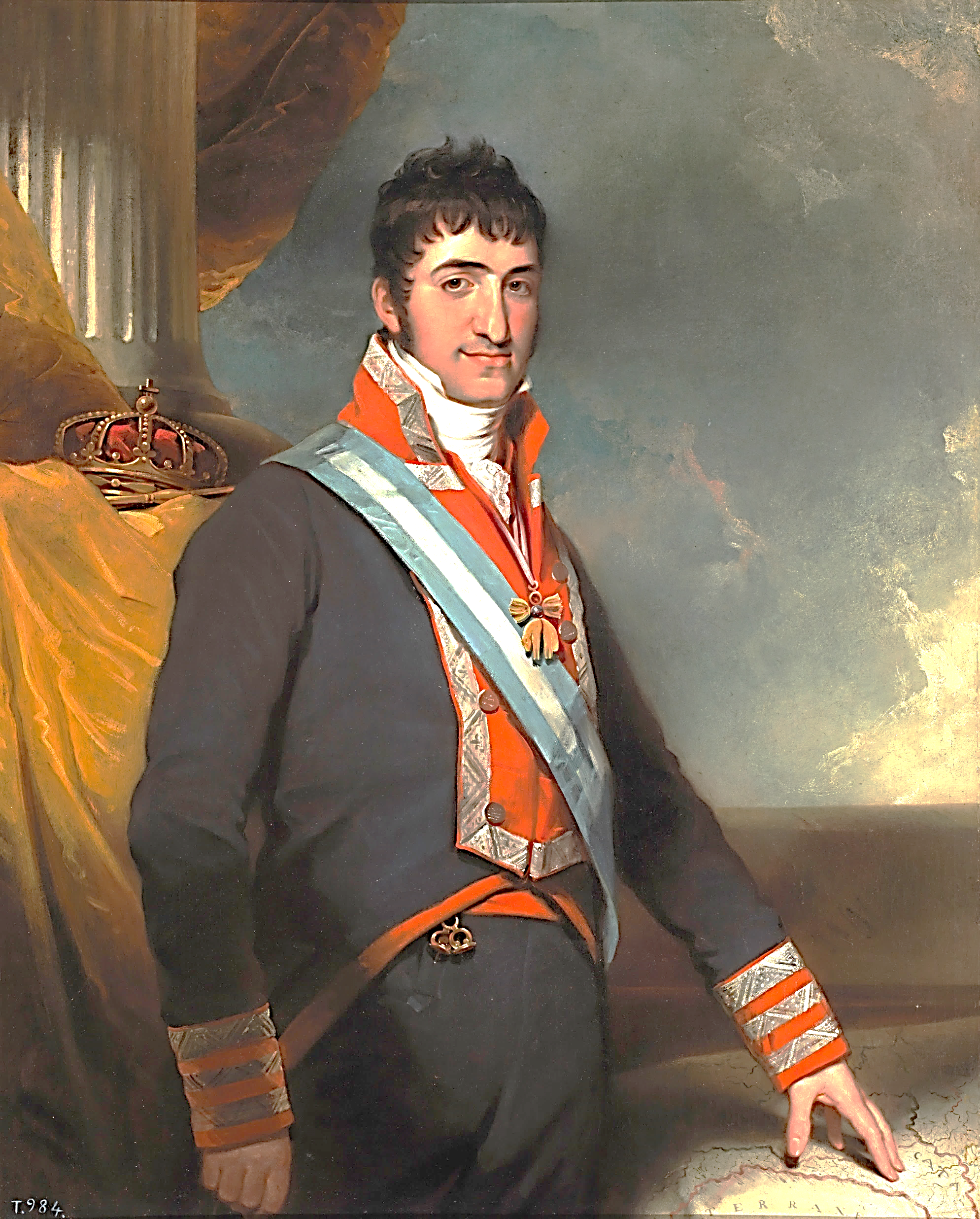 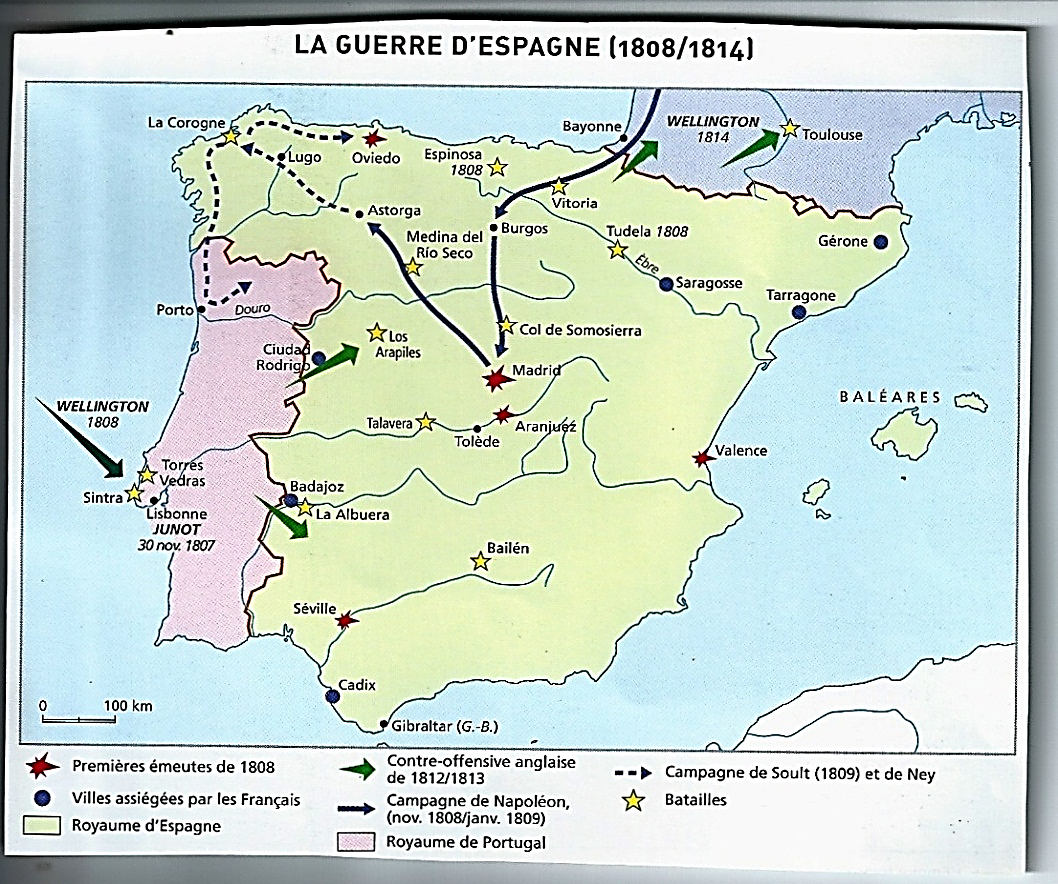 1814 : 4ème acte : En Espagne, Ferdinand VII retrouve son trône ; Pour Ferdinand, rétablir totalement la monarchie absolue et reconquérir les colonies américaines insoumises

*Mai 1814 : Pour Ferdinand VII…

- En Espagne
Rétablir la monarchie absolue

- En Amérique
Châtier les indépendantistes
Traitres et rebelles

Et reconquérir les provinces révoltées

Récit…
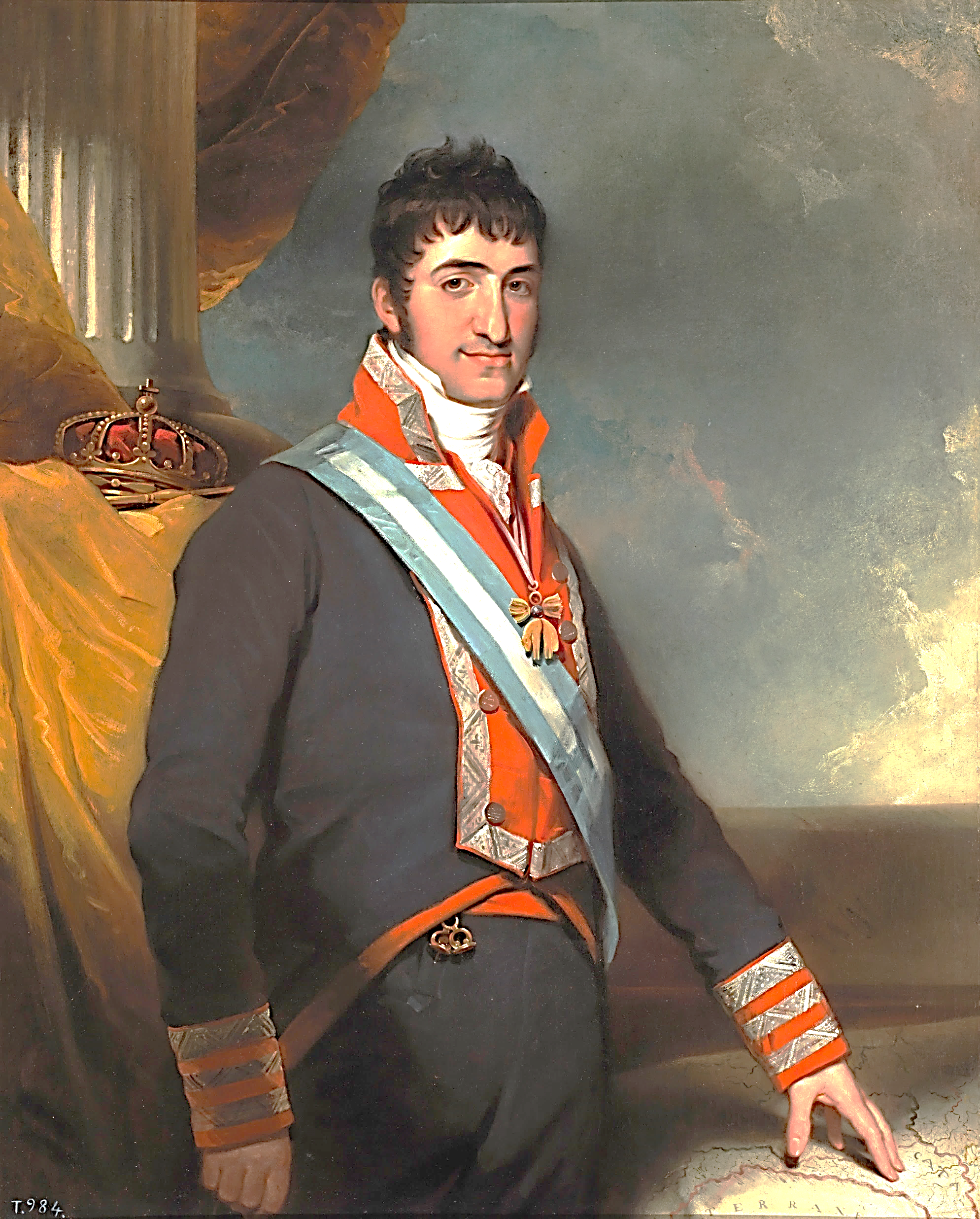 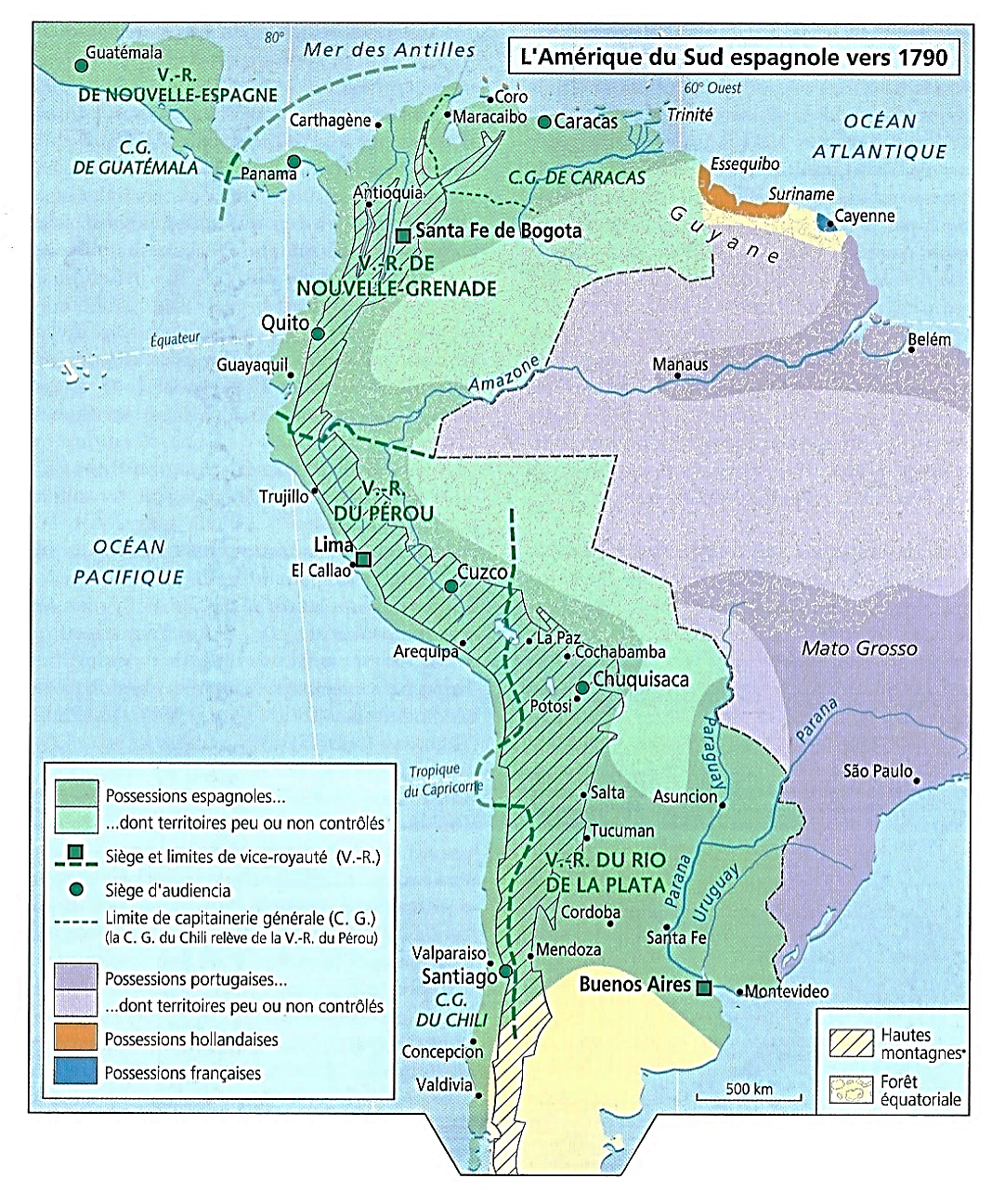 1814-1816 : Les Espagnols de Morillo et d’Abascal reconquièrent le Venezuela, Bogota, …

*En Amérique, pour les indépendantistes
1814 commence par deux victoires

*Jan. 1814 : Au sud de Bogota
Antonio Nariño reprend Popayán

*Juin 1814 : A Montevideo
José Artigas parvient à chasser les loyalistes

Mais peu après…
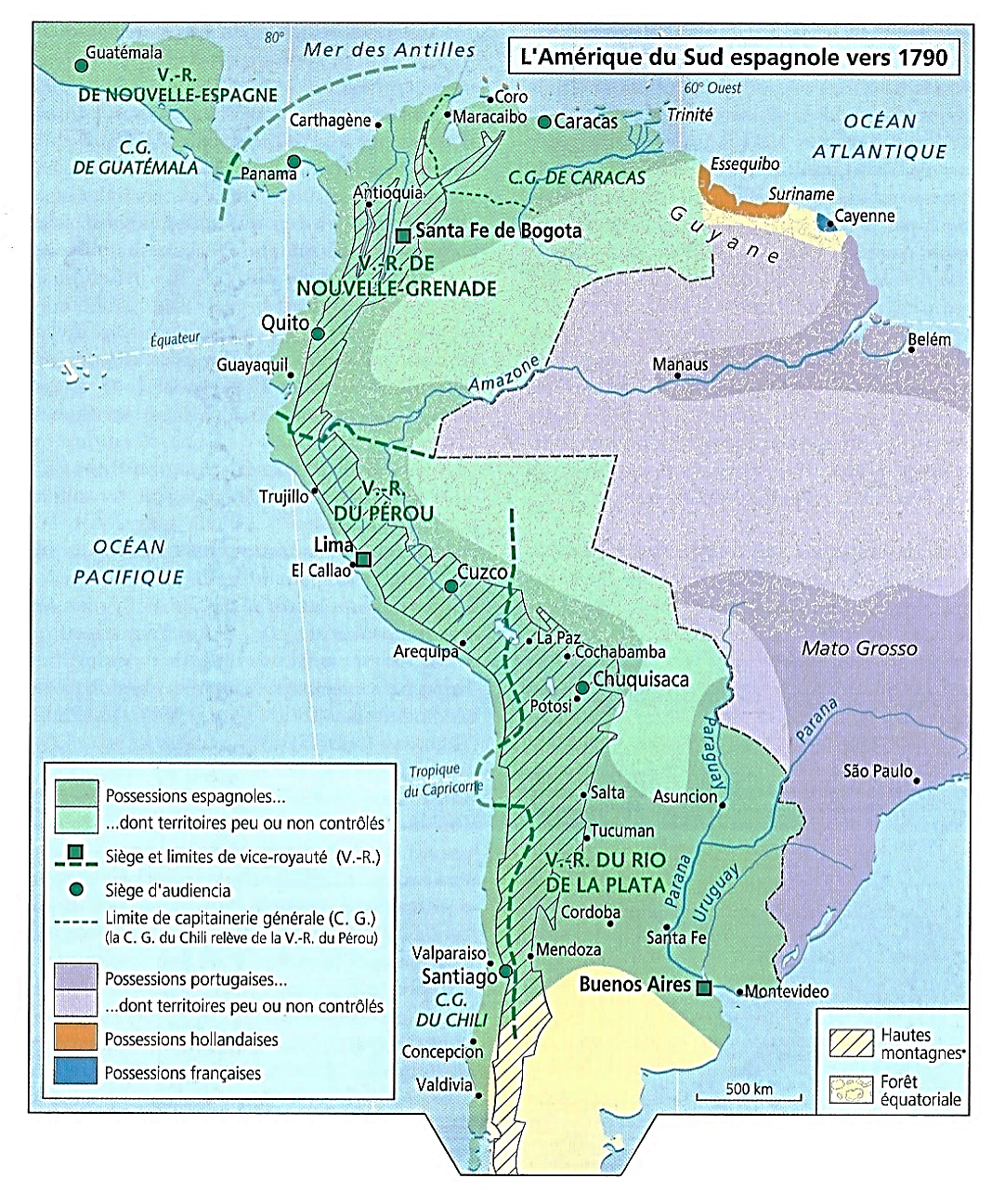 1814-1816 : Les Espagnols de Morillo et d’Abascal reconquièrent le Venezuela, Bogota, …

*Juillet 1814 : Au Venezuela
Et avant l’arrivée des troupes espagnoles

Boves et les llaneros reprennent Caracas
Au cri de : Vive le roi ! Mort aux Blancs ! 

Bolivar s’enfuit à l’est de Caracas
Puis à nouveau à Carthagène

*Sept.-Déc. 1814 : Depuis Carthagène
Bolivar prend le contrôle des Provinces-Unies et de Bogota
Objectif : Reprendre à nouveau Caracas

Mais…
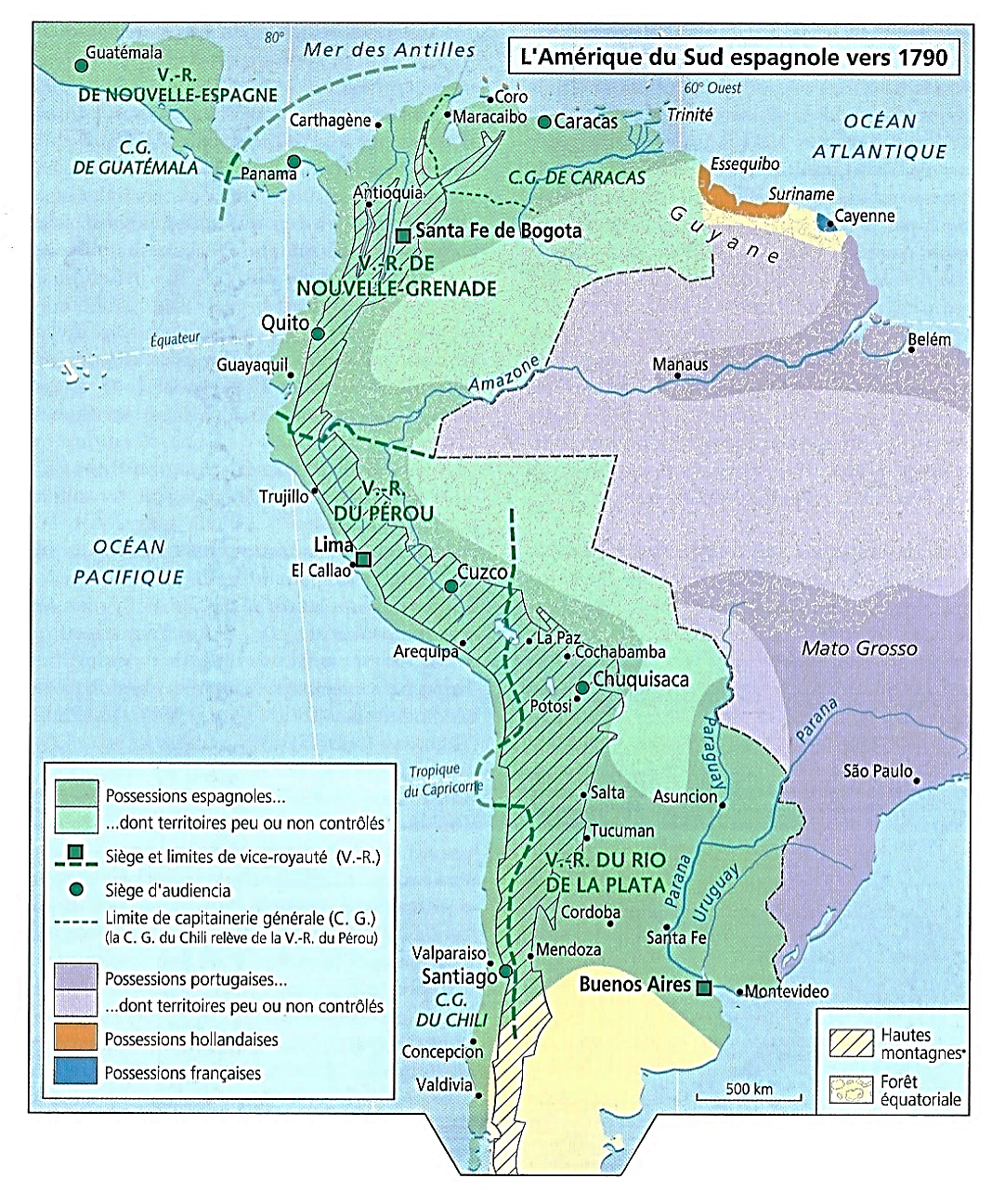 1814-1816 : Les Espagnols de Morillo et d’Abascal reconquièrent le Venezuela, Bogota, …

*Avril 1815 : Les troupes espagnoles (10 000 hommes)
Dirigées par le général espagnol Pablo Morillo
Arrivent enfin au Venezuela

*Mai 1815 : Après avoir vaincu des foyers républicains à l’est
Morillo débarque à Caracas

*Bolivar s’enfuit de Carthagène
Et se réfugie à la Jamaïque britannique…
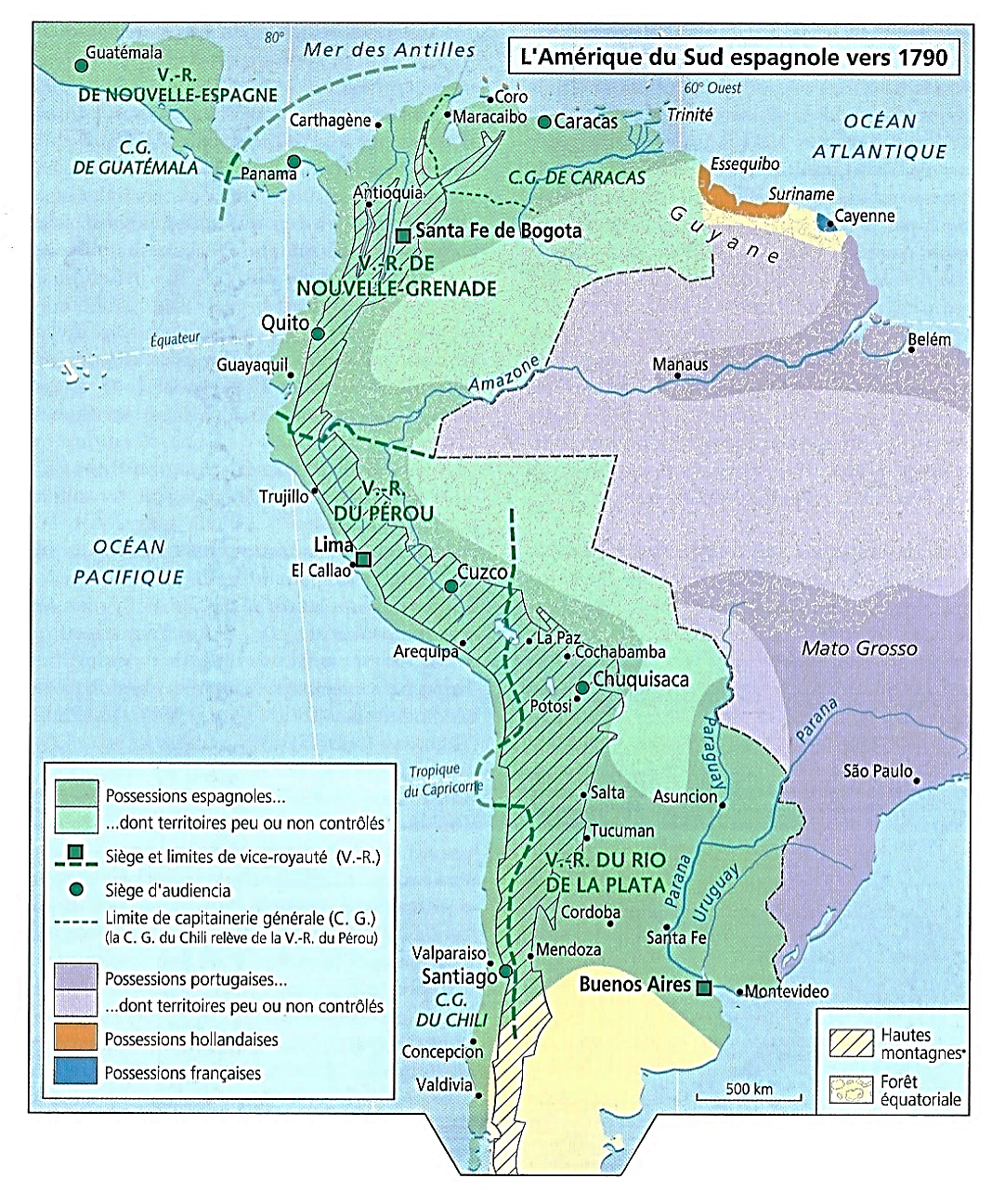 1814-1816 : Les Espagnols de Morillo et d’Abascal reconquièrent le Venezuela, Bogota, …

*Sept. 1815 : Dans sa Lettre de Jamaïque…
Bolivar, el Libertador, reprend les idées de Miranda, el Precursor
En les modifiant…

Face à une fragmentation qui s’est imposée spontanément
Et à défaut d’une grande confédération

Il prône la création de groupes régionaux suffisamment
Grands et fiables pour arracher l’indépendance à l’Espagne

Déc. 1815 : Menacé, Bolivar quitte la Jamaïque pour Haïti

Et pendant ce temps…
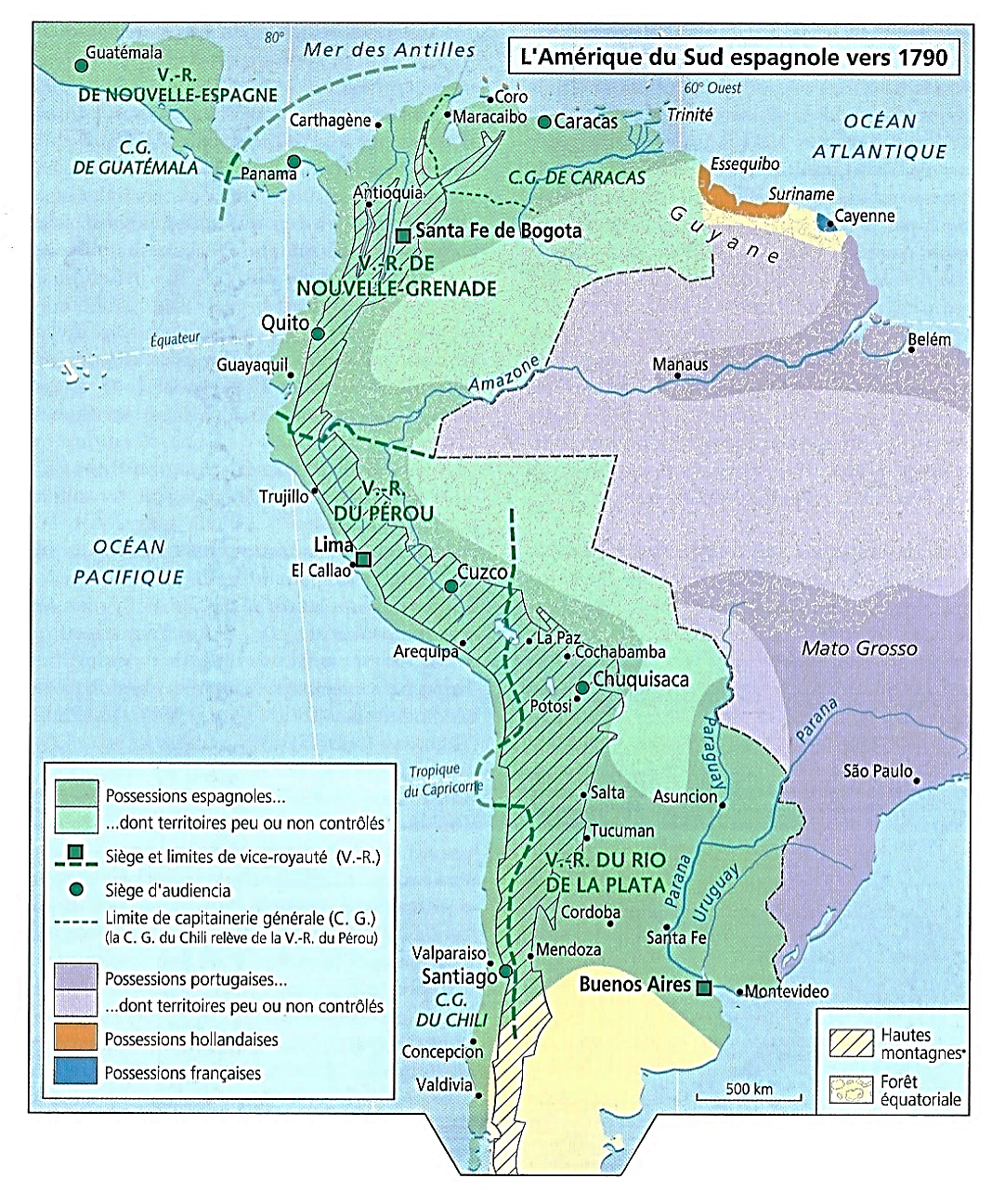 1814-1816 : Les Espagnols de Morillo et d’Abascal reconquièrent le Venezuela, Bogota, …

*Août-Déc. 1815 : Morillo assiège puis s’empare de Carthagène

Puis…
*Juillet-Oct. 1816 : Venus de Quito
Les Espagnols de Juan de Sámano reprennent Popayán et Bogota

*Fin 1816 : Toute la Nouvelle-Grenade est reconquise

Et plus au sud…
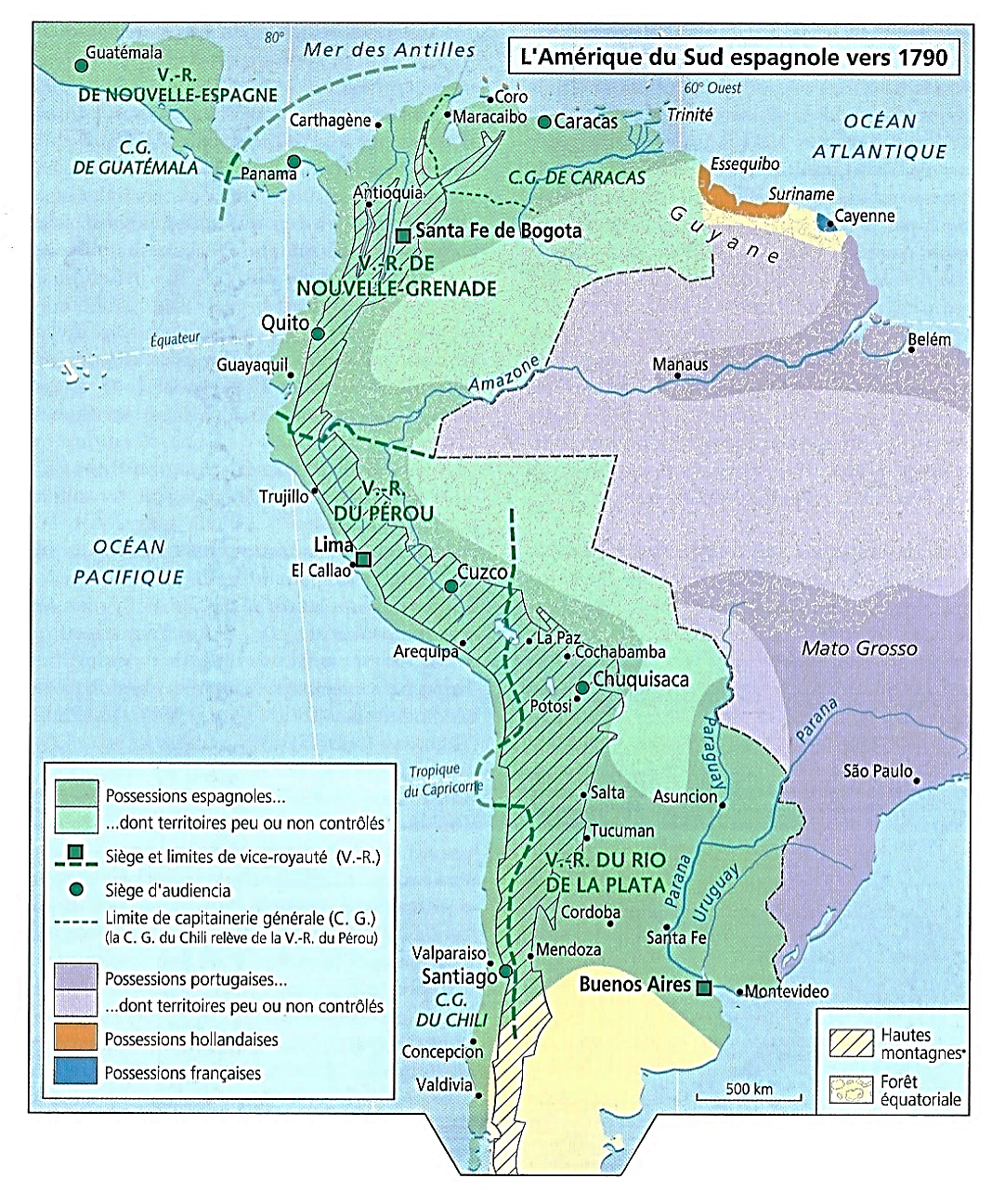 1814-1816 : … le Chili et le Haut-Pérou

*Dès Oct. 1814 : Au Chili, Abascal, le vice-roi du Pérou
A envoyé une armée par la mer et défait les indépendantistes
NB : Malgré la reconnaissance de la régence en mai 1814

*O’Higgins et des Chiliens modérés devenus indépendantistes S’enfuient à Mendoza, puis à Buenos-Aires
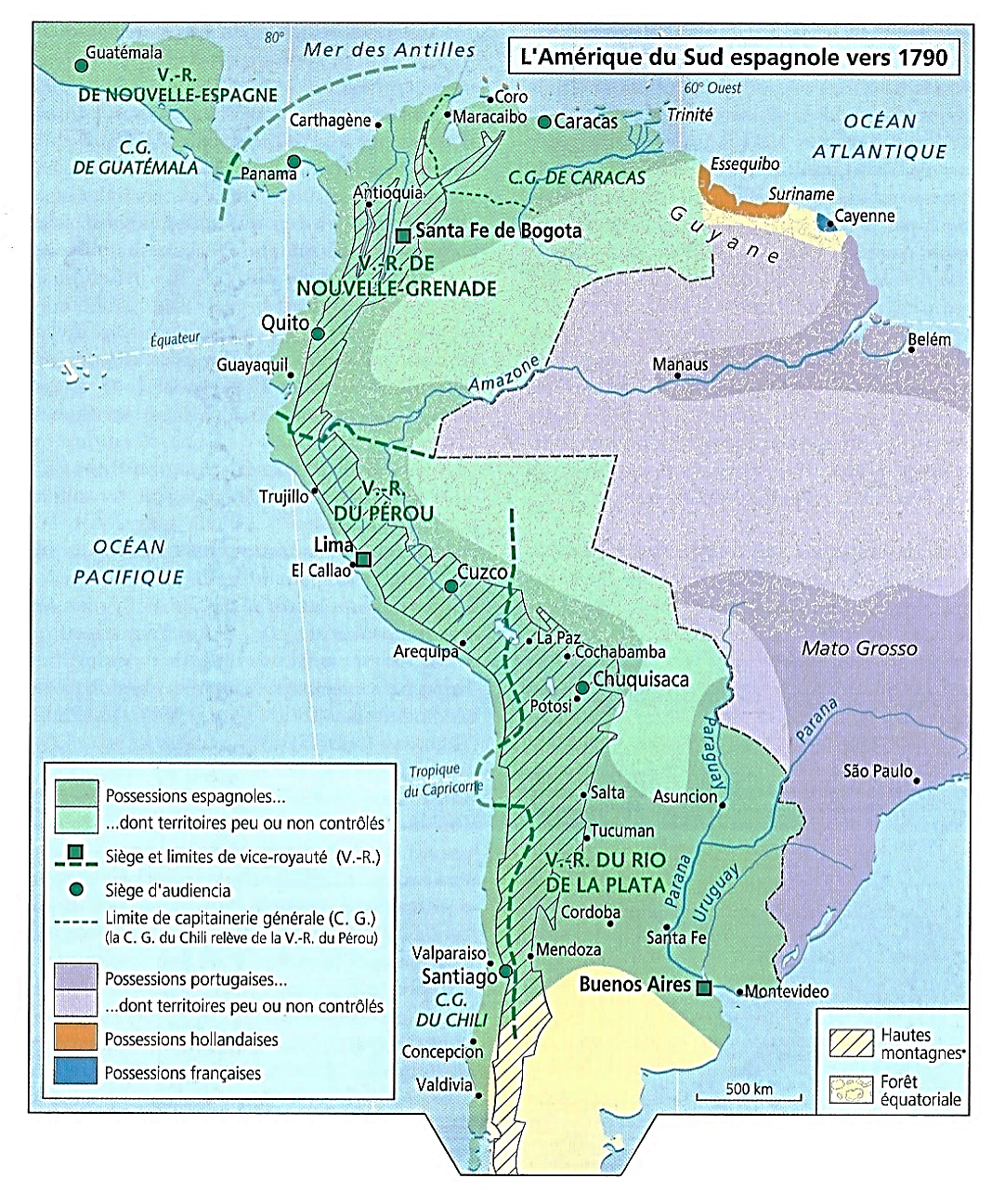 1814-1816 : … le Chili et le Haut-Pérou

*Toujours en 1814, au Haut-Pérou, à Cuzco

*Une révolte indienne éclate et met La Paz à sac
Les loyalistes parviennent à venir à bout de la rébellion ; Et en…

*Nov. 1815 : Près de Cochabamba
A défaire une armée de secours venue de Buenos-Aires…
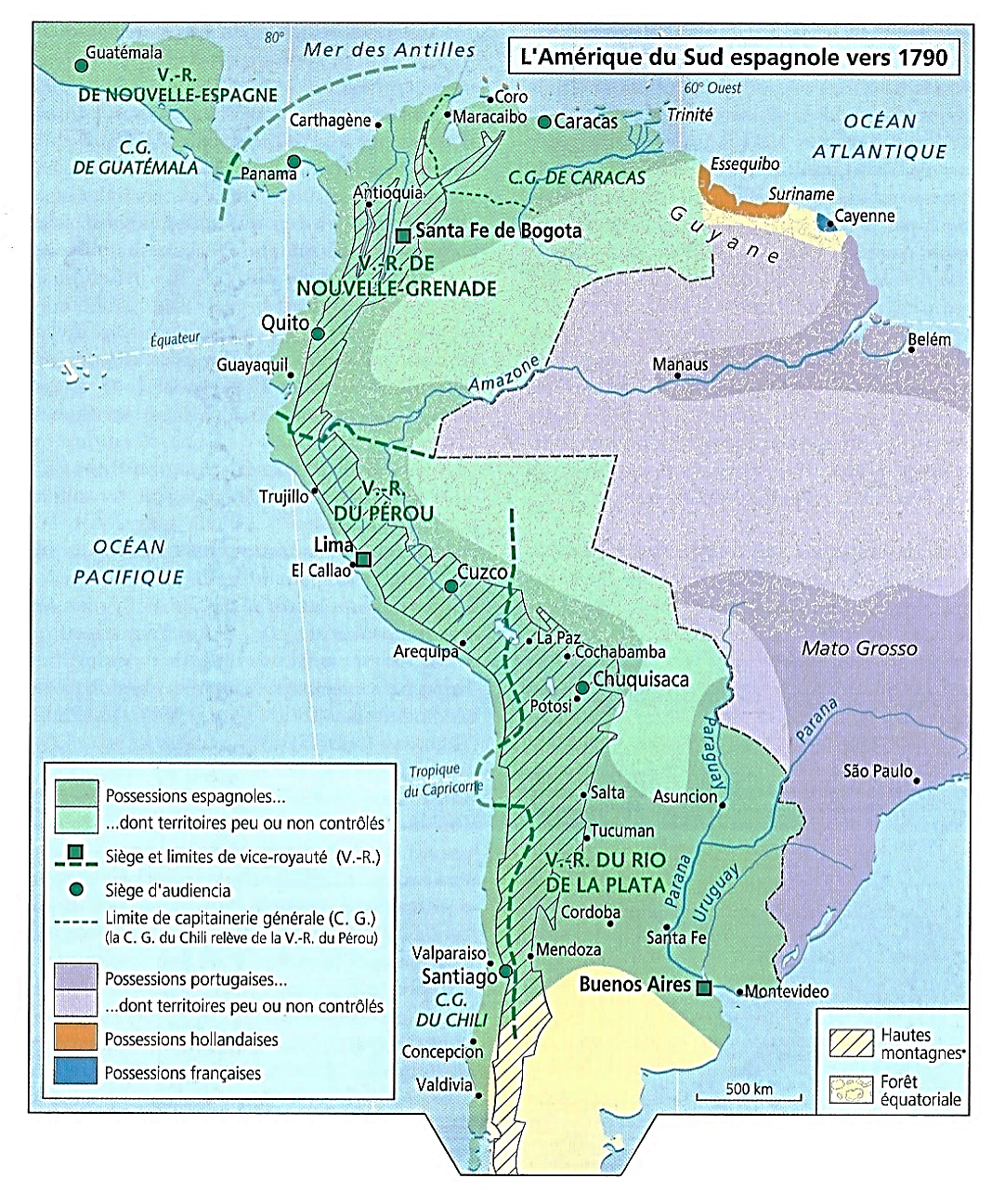 1816 : L’Amérique espagnole est reconquise par la métropole ; Seul le sud du Rio de la Plata reste aux mains des insurgés ; …

Bilan, en 1816…

*En grande partie
L’Amérique espagnole est reconquise

*Seuls le Paraguay, Buenos-Aires et le Rio de la Plata
Restent aux mains des insurgés

*Ailleurs, Ferdinand va poursuivre les rebelles
Mais aussi tous ceux qui ont eu une conduite hésitante

*Et en les transformant en ennemis de l’Espagne
Il va les rejeter dans l’opposition…
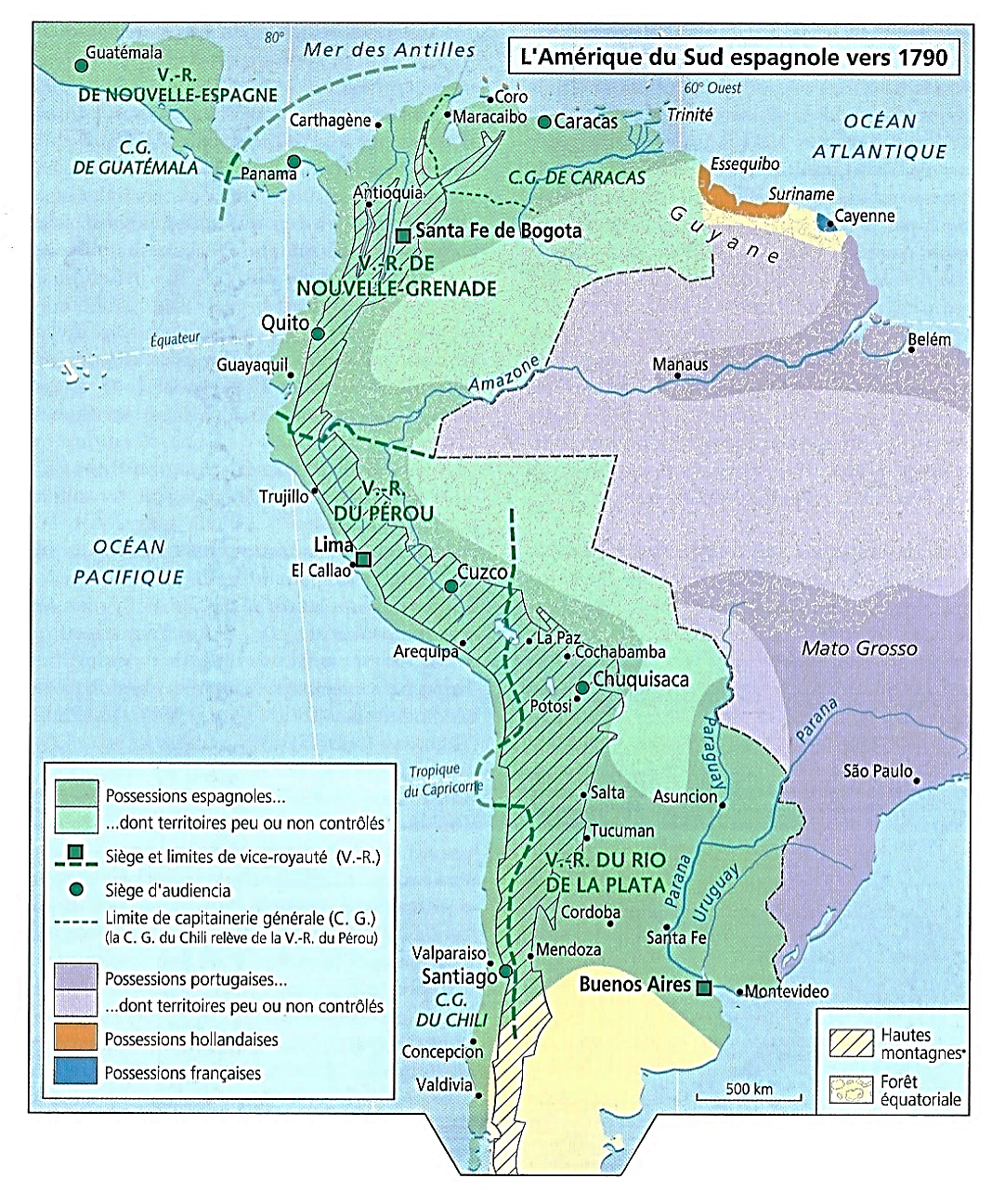 1816 : … Mais l’intransigeance de Ferdinand pousse de nombreux loyalistes modérés dans le camp des patriotes

*Dès 1817 : Les indépendantistes comme Bolivar
Vont profiter de cette intransigeance brutale

En ralliant ces nouveaux opposants à Ferdinand
Mais également cette fois-ci, en associant les masses

*Et à nouveau, au Venezuela et au Chili
Deux fronts se mettent en place…
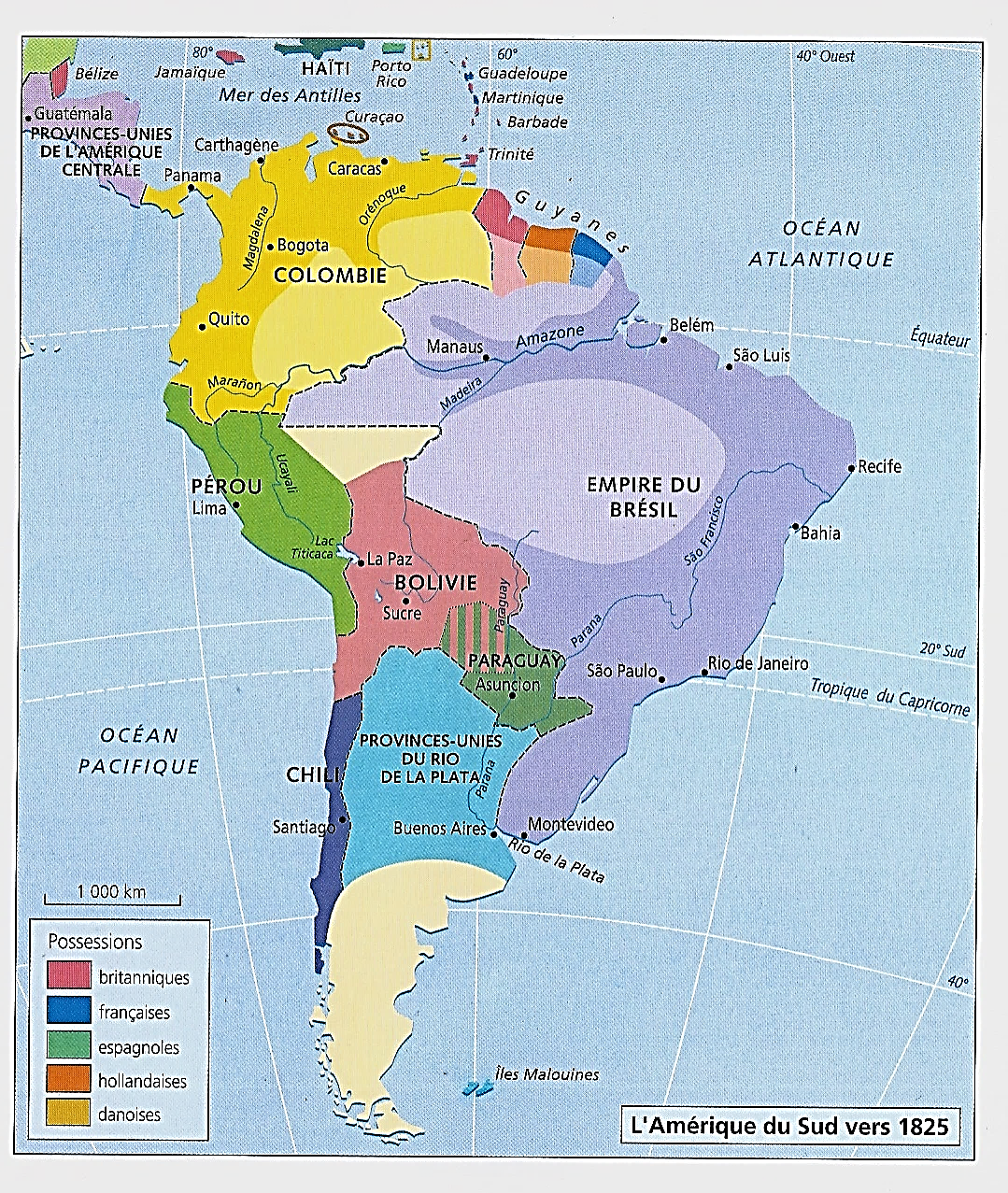 1817-1819 : Venant de Haïti, Simon Bolivar reprend le Venezuela oriental, Bogota et il fonde la Grande Colombie, la 3ème république

*1816 : Au Venezuela, venu de Haïti
Bolivar débarque sur l’île de Margherita

NB : Avec une légion de volontaires anglais

Outre des créoles, il rallie à sa cause…
- Les pardos et les noirs : Abolition de la traite et égalité des droits
- Les zambos et les métis comme les llaneros du Venezuela
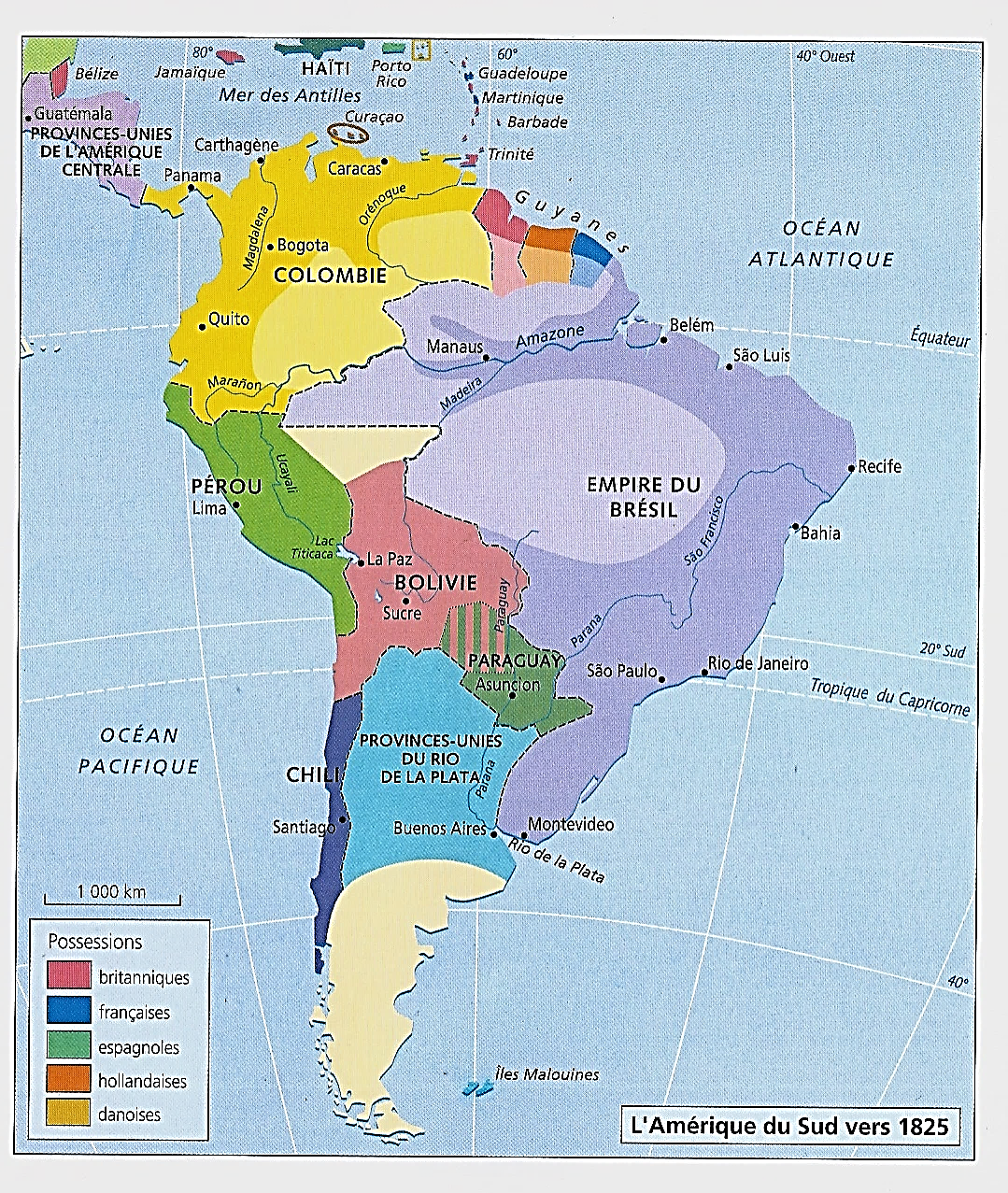 1817-1819 : Venant de Haïti, Simon Bolivar reprend le Venezuela oriental, Bogota et il fonde la Grande Colombie, la 3ème république

*Juillet 1817 : Allié aux Llaneros de José Paez
Bolivar libère le Venezuela oriental
Et la ville d’Angostura, sur l’Orénoque

NB : José Boves mort en déc. 1814

*1818 : A Caracas
Morillo sans renforts contre Bolivar doit retirer
Une grande partie de ses troupes de Nouvelle-Grenade

Bolivar va en profiter…
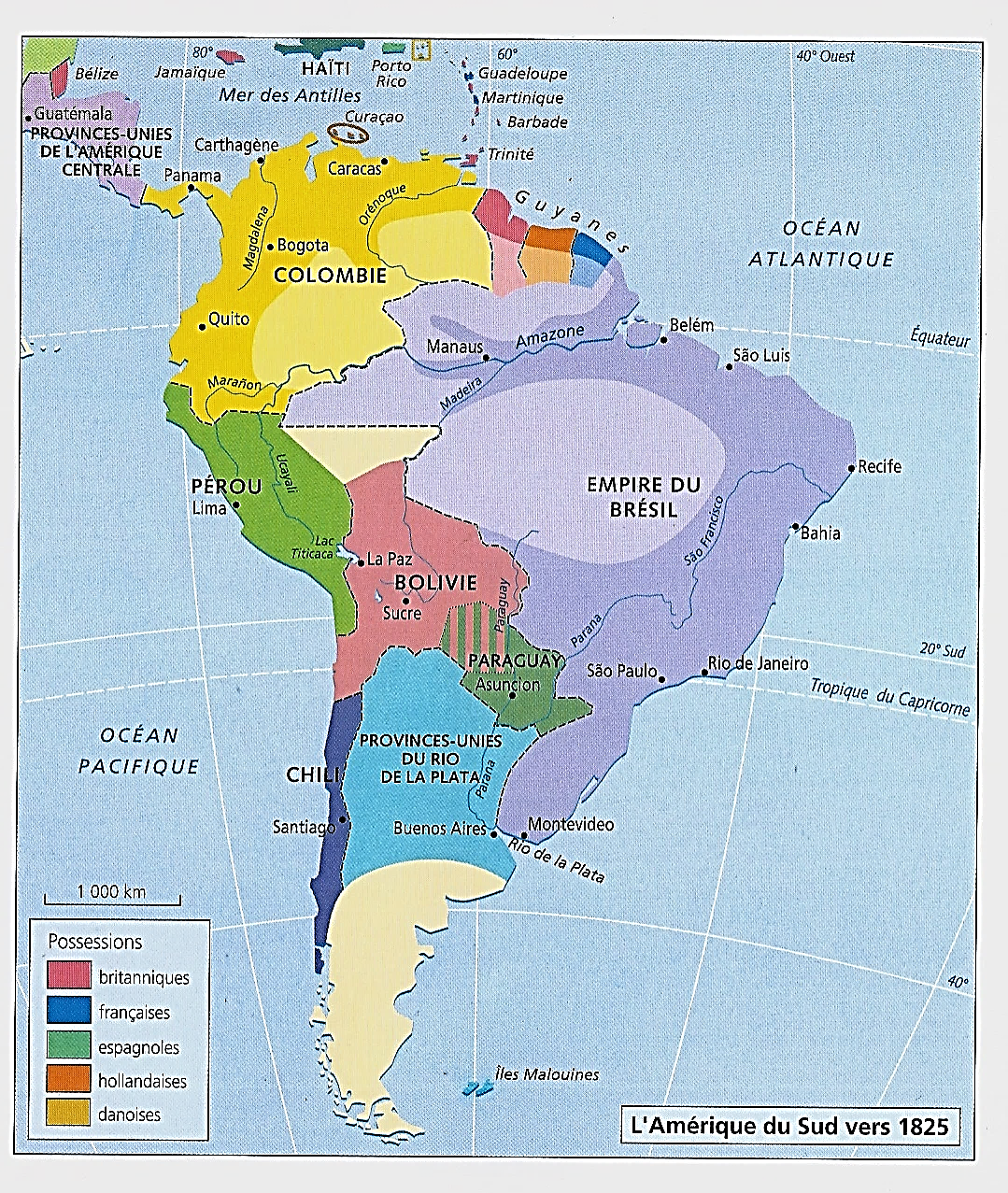 1817-1819 : Venant de Haïti, Simon Bolivar reprend le Venezuela oriental, Bogota et il fonde la Grande Colombie, la 3ème république

*Fév. 1819 : A Angostura
Bolivar proclame la naissance de la Colombie, regroupant…
Venezuela, Nouvelle-Grenade et Quito

Puis…
*Juin 1819  : Délaissant Caracas
Bolivar rejoint le grenadin Francisco Santander ; Et…

*Août 1819 : Ensemble, ils s’emparent de Bogota

Et pendant ce temps
Au Rio de la Plata …
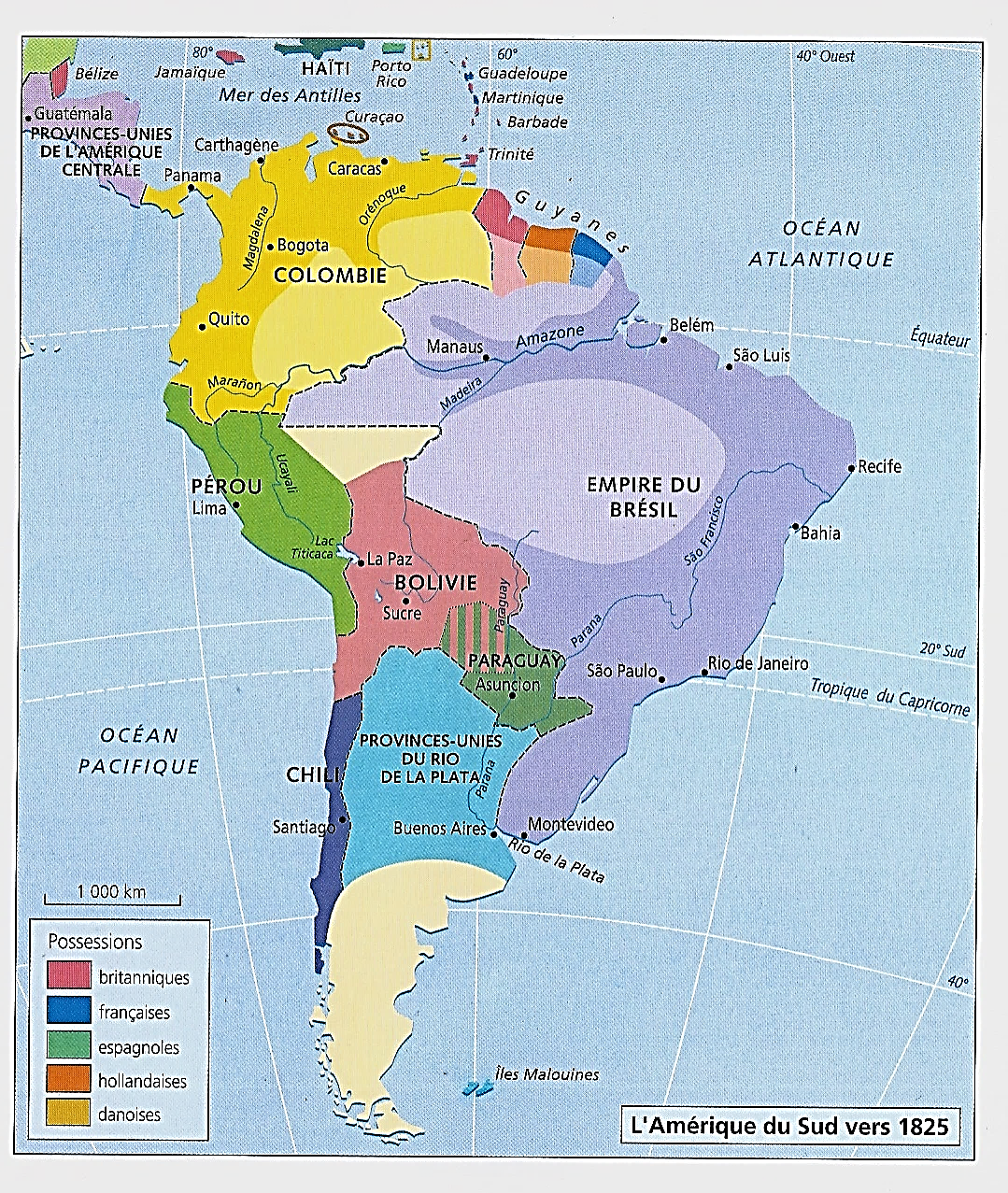 1817-1818 : A partir du Rio de la Plata, José de San Martin et Bernardo O’Higgins libèrent le Chili

Bref retour en arrière…

*Dès Oct. 1814 : A partir du Pérou
Les loyalistes d’Abascal ont repris Santiago de Chili
Et le contrôle du Haut-Pérou

*1815-Oct. 1816 : En Nouvelle-Grenade
Les 10 000 Espagnols de Morillo ont repris
Caracas, Carthagène et Bogota
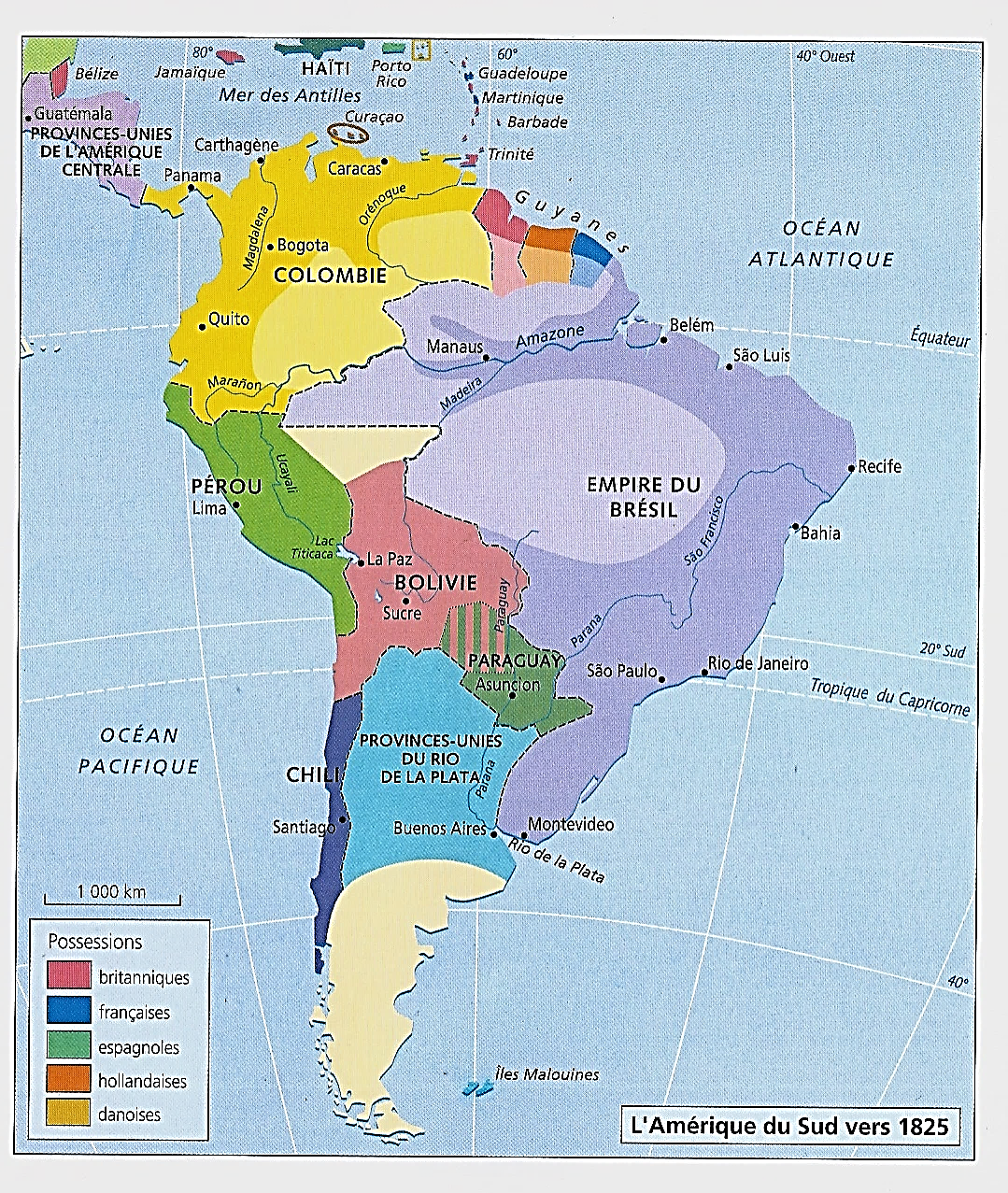 1817-1818 : A partir du Rio de la Plata, José de San Martin et Bernardo O’Higgins libèrent le Chili

*1816 : A Mendoza
Pour le gouverneur José de San Martin 

Le prochain objectif des Espagnols est la conquête
Du Rio de la Plata par le Pérou et le Chili

NB : Héros des indépendances sud-américaines
Simón Bolívar, Antonio Sucre, Bernardo O'Higgins
Et José de San Martin
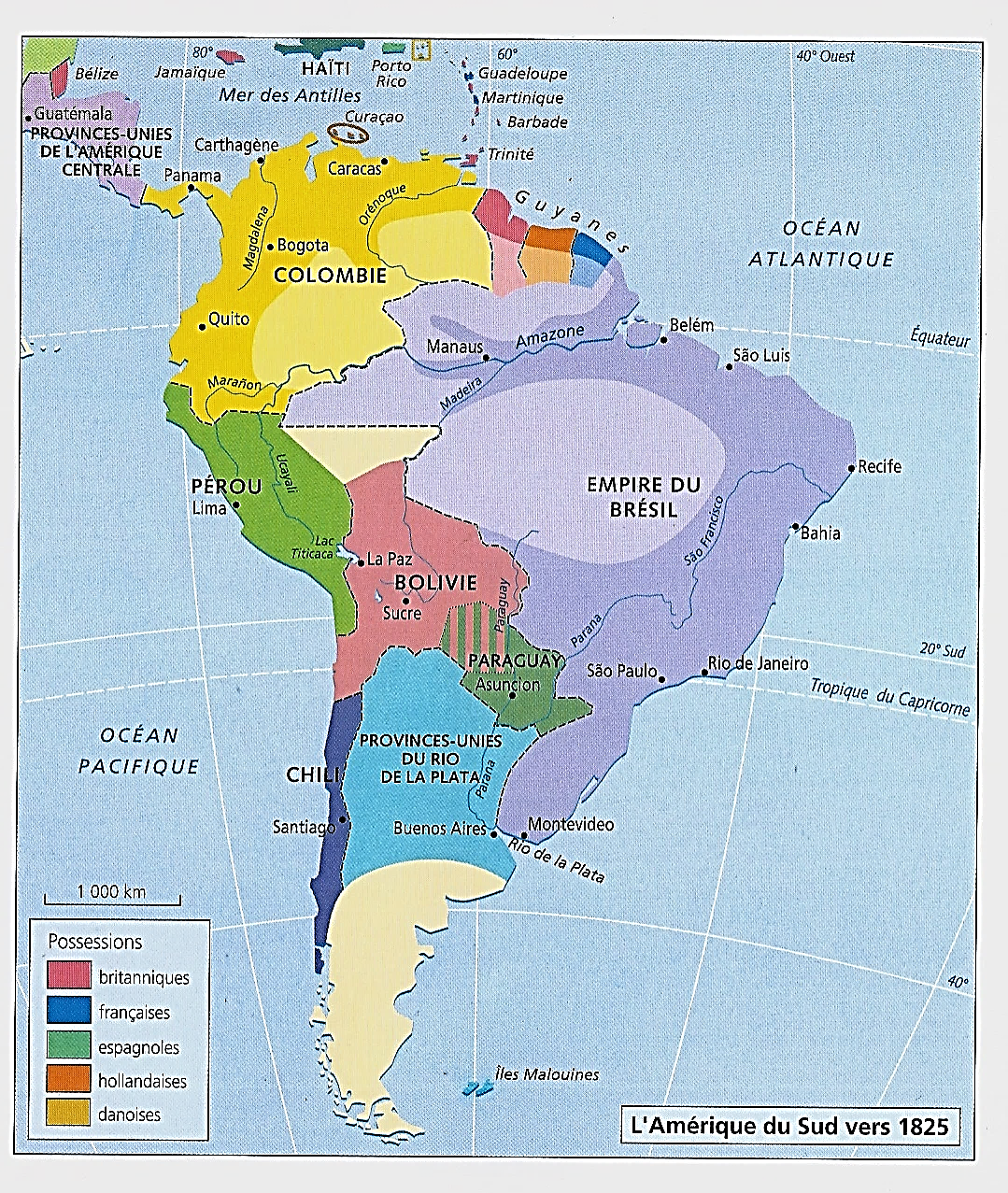 1817-1818 : A partir du Rio de la Plata, José de San Martin et Bernardo O’Higgins libèrent le Chili

*1816 : A Mendoza, San Martin élabore un plan secret
Libérer le Chili, puis à partir du Chili, libérer le Pérou

*Jan. 1817 : San Martin et Bernardo O’Higgins quittent Mendoza
NB : Les Péruviens les attendent dans le Haut-Pérou

Ils traversent la cordillère des Andes et libèrent le Chili
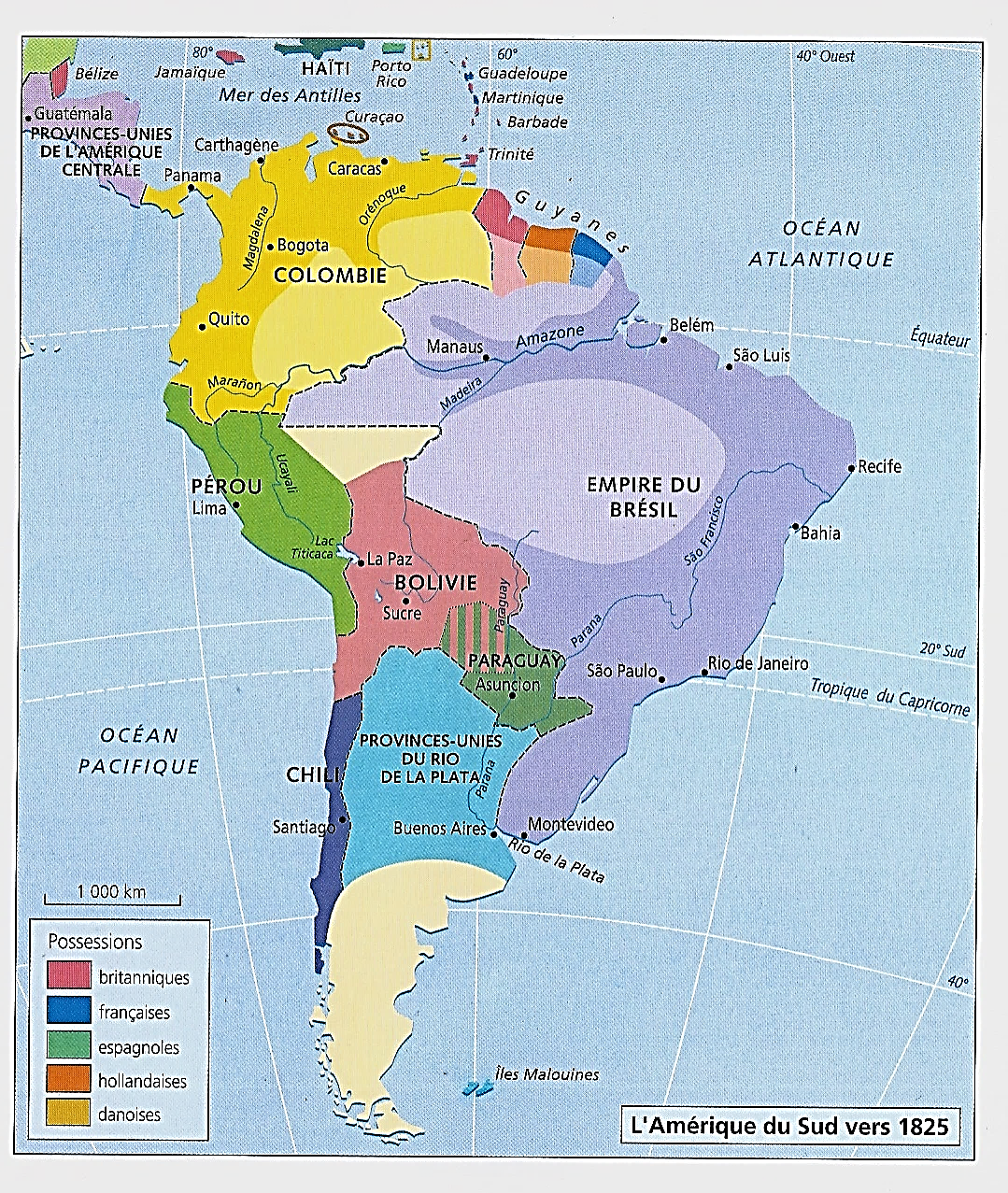 1817-1818 : A partir du Rio de la Plata, José de San Martin et Bernardo O’Higgins libèrent le Chili

*Fév. 1818 : A Santiago
O’Higgins proclame à nouveau l’indépendance du Chili

Et…
*Avril 1818 : Bataille de Maipú, à l’ouest de Santiago
San Martin défait les derniers loyalistes du Chili
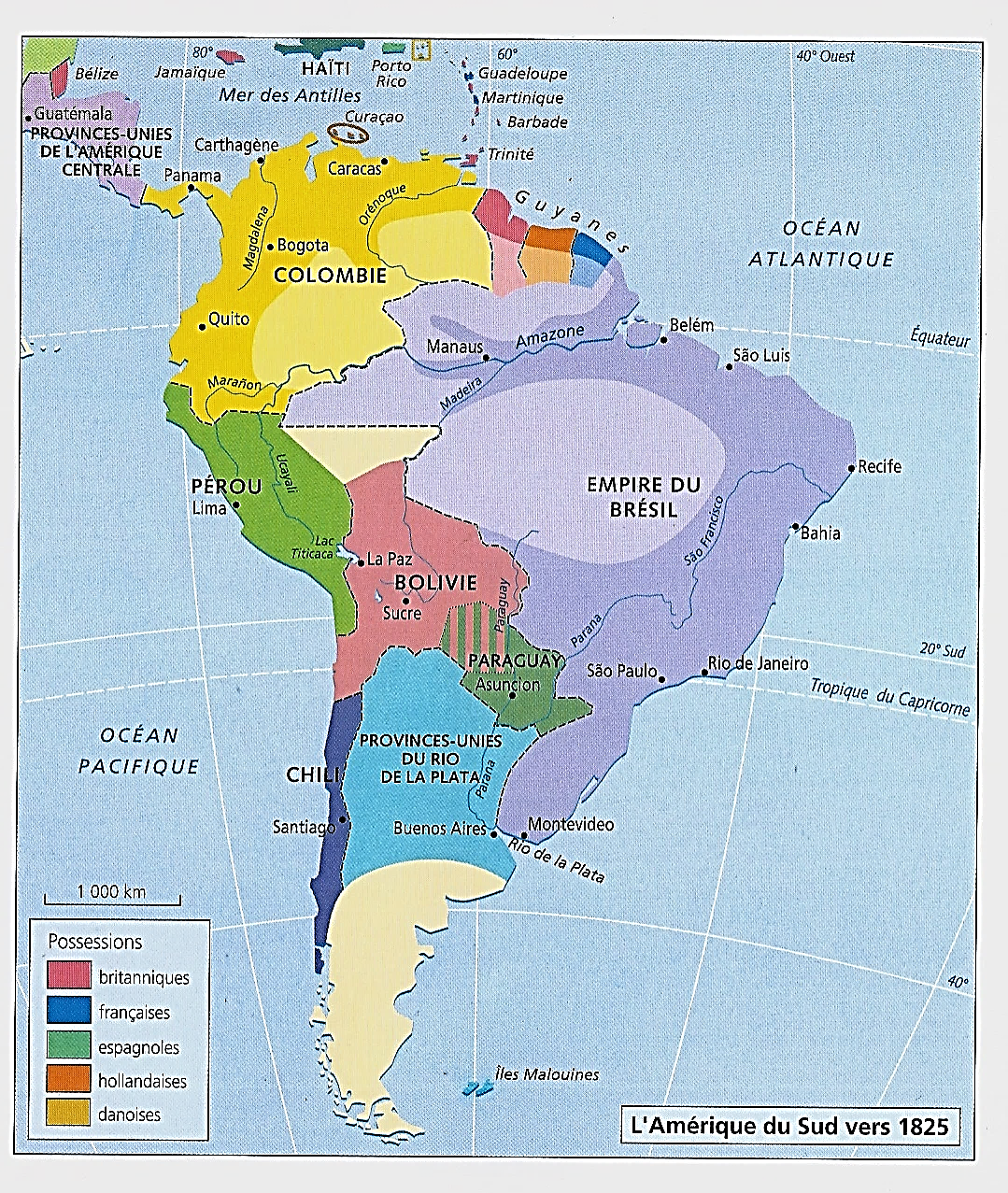 1817-1818 : A partir du Rio de la Plata, José de San Martin et Bernardo O’Higgins libèrent le Chili

Bilan…

*Août 1819 : Les Argentins de San Martin, maîtres du Chili
Et les Vénézuéliens de Bolivar, maîtres de Bogota

*Objectif final : La jonction et la libération totale
Mais malgré ces succès, les loyalistes conservent l’avantage

*Mais en 1820…
Un nouvel acte en métropole, le dernier
Va apporter une conclusion à cette histoire…
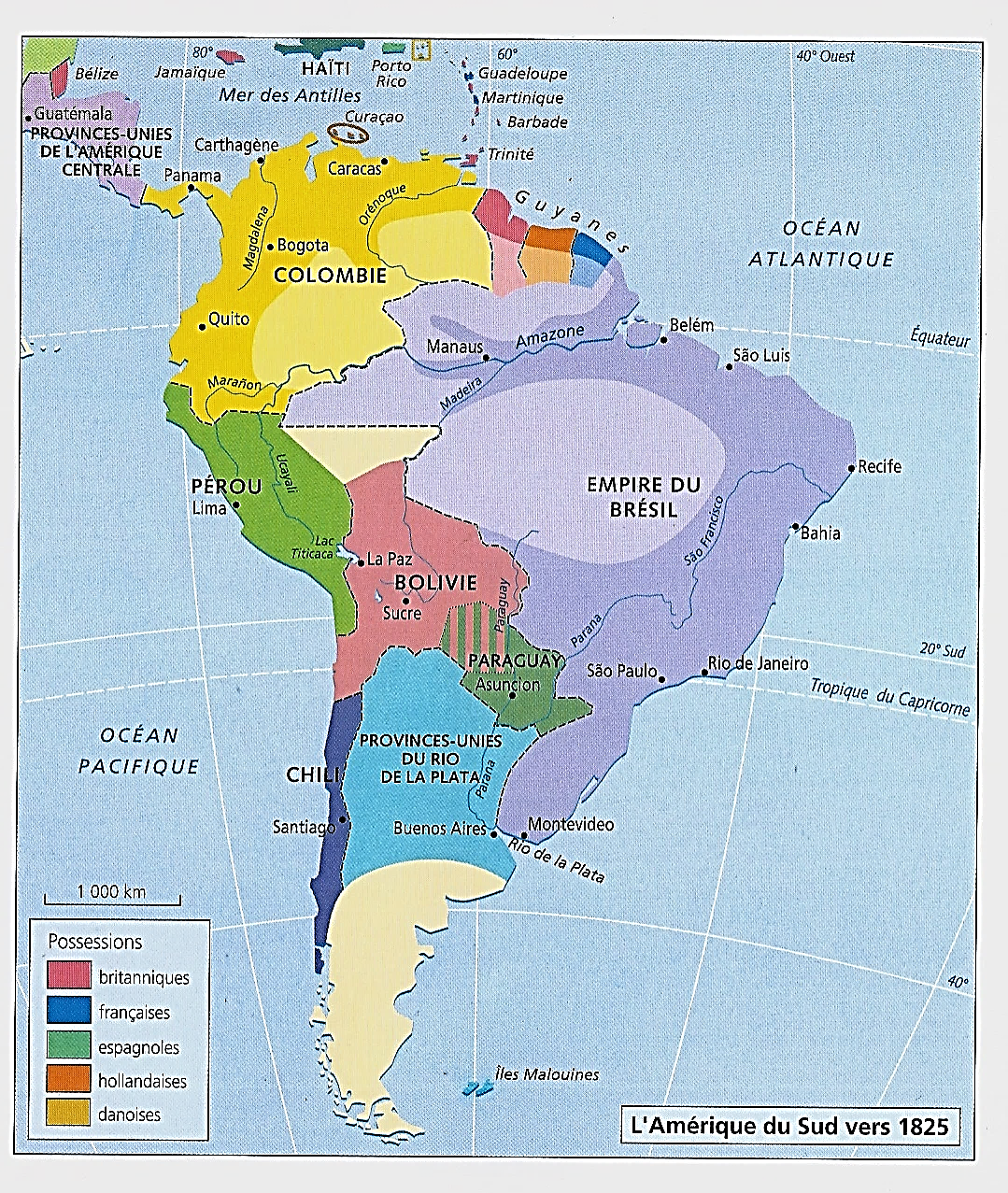 5) 1820-1825 : En Espagne, coup d’Etat des militaires et des libéraux contre l’absolutisme de Ferdinand VII
En Amérique, toute confiance envers la métropole disparaît et les indépendantistes deviennent majoritaires ; A partir du Venezuela et du Chili, Bolivar et San Martin libèrent la Nouvelle-Grenade, le Pérou, Quito et le Haut-Pérou
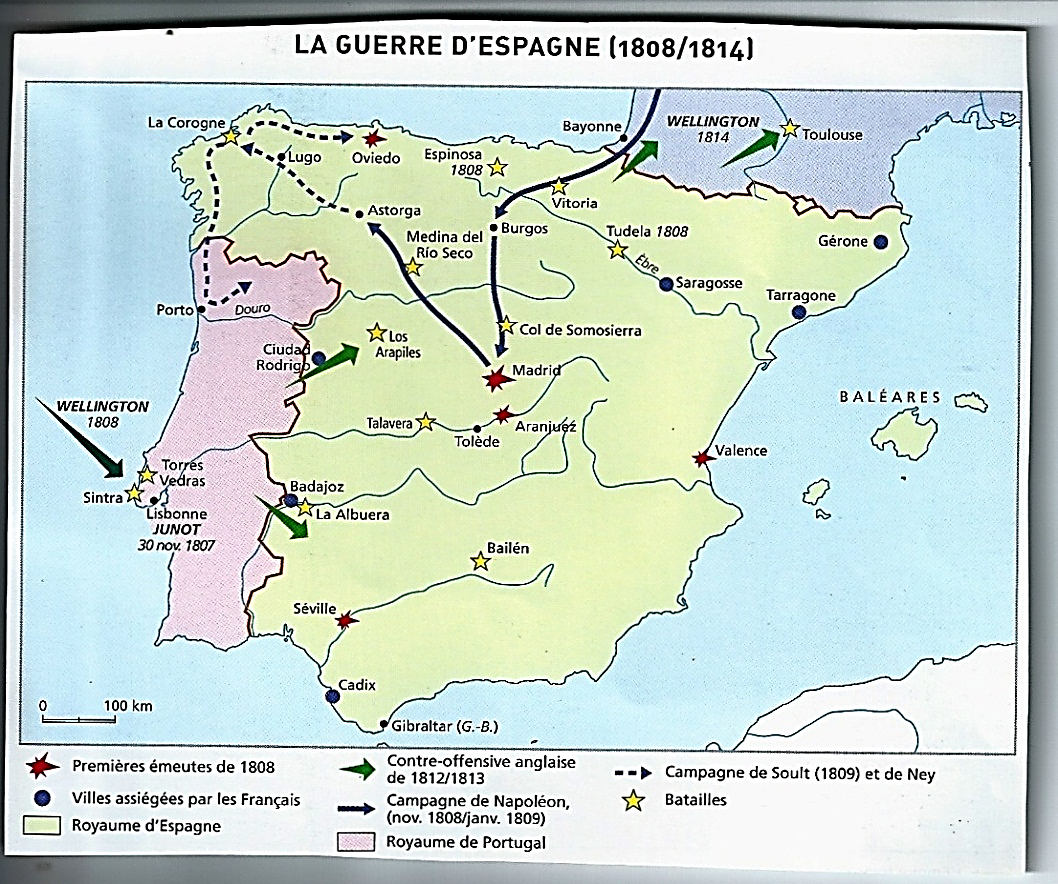 1820 : 5ème acte : En Espagne, les libéraux se révoltent contre l’absolutisme ; La constitution de 1812 est rétablie ; En Amérique, toute confiance envers la métropole disparaît et les indépendantistes deviennent majoritaires

*Jan. 1820 : 5ème et dernier acte

*En Espagne, à Cadix, par un coup d’Etat
Les militaires et les libéraux se révoltent contre l’absolutisme

NB : Ces troupes révoltées qui devaient renforcer le corps expéditionnaire de Morillo au Venezuela refusent de partir…

*La constitution de 1812 est rétablie

NB : 1823 : Les libéraux seront vaincus
Grâce à une intervention française (sic)
Et Ferdinand VII rétablira la monarchie absolue

Et en Amérique…
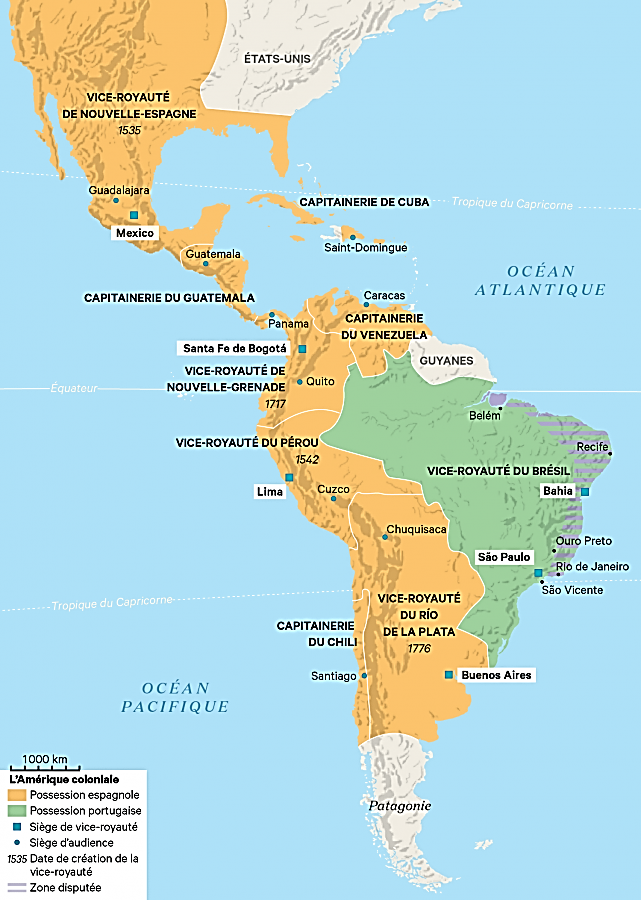 1820 : En Espagne, les libéraux se révoltent contre l’absolutisme ; La constitution de 1812 est rétablie ; En Amérique, toute confiance envers la métropole disparaît et les indépendantistes deviennent majoritaires

*1820 : Les libéraux au pouvoir à Madrid
Préconisent de négocier avec les insurgés d’Amérique
Mais cette fois-ci…

*En Amérique, toute confiance envers la métropole a disparu
Les loyalistes, les absolutistes effrayés et même les modérés
Se rallient à l’indépendance

*Et pour les Britanniques…
Débarrassés du problème français et donc, de l’alliance espagnole
Et soucieux d’établir des alliances solides avec de futurs Etats

Ils apporteront leur aide - financière - aux indépendantistes
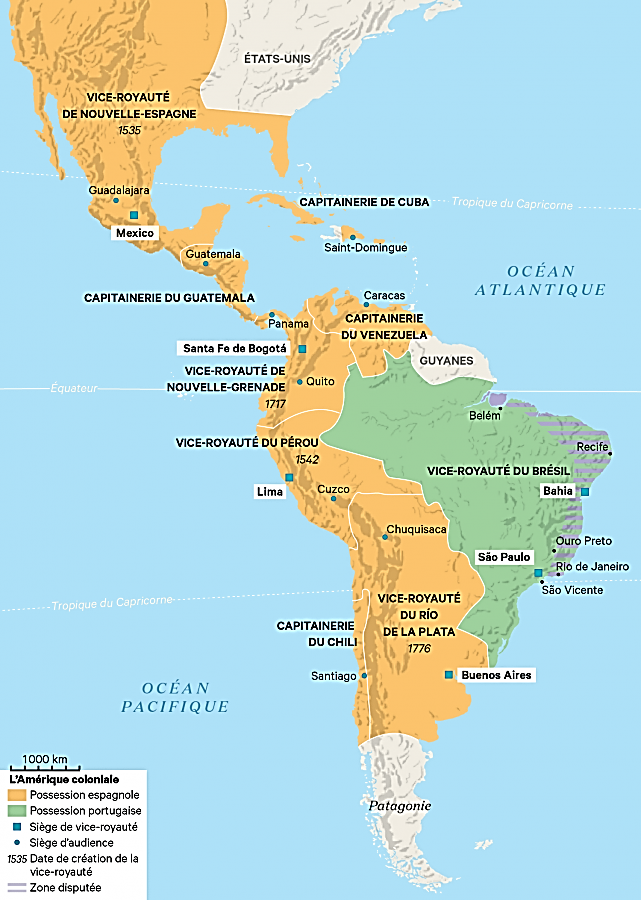 1820 : En Espagne, les libéraux se révoltent contre l’absolutisme ; La constitution de 1812 est rétablie ; En Amérique, toute confiance envers la métropole disparaît et les indépendantistes deviennent majoritaires

*1820 : Partout, le processus des indépendances va reprendre
Et cette fois-ci, réussir…

Mais retournons à nouveau sur les deux principaux fronts
En Colombie et au Chili…
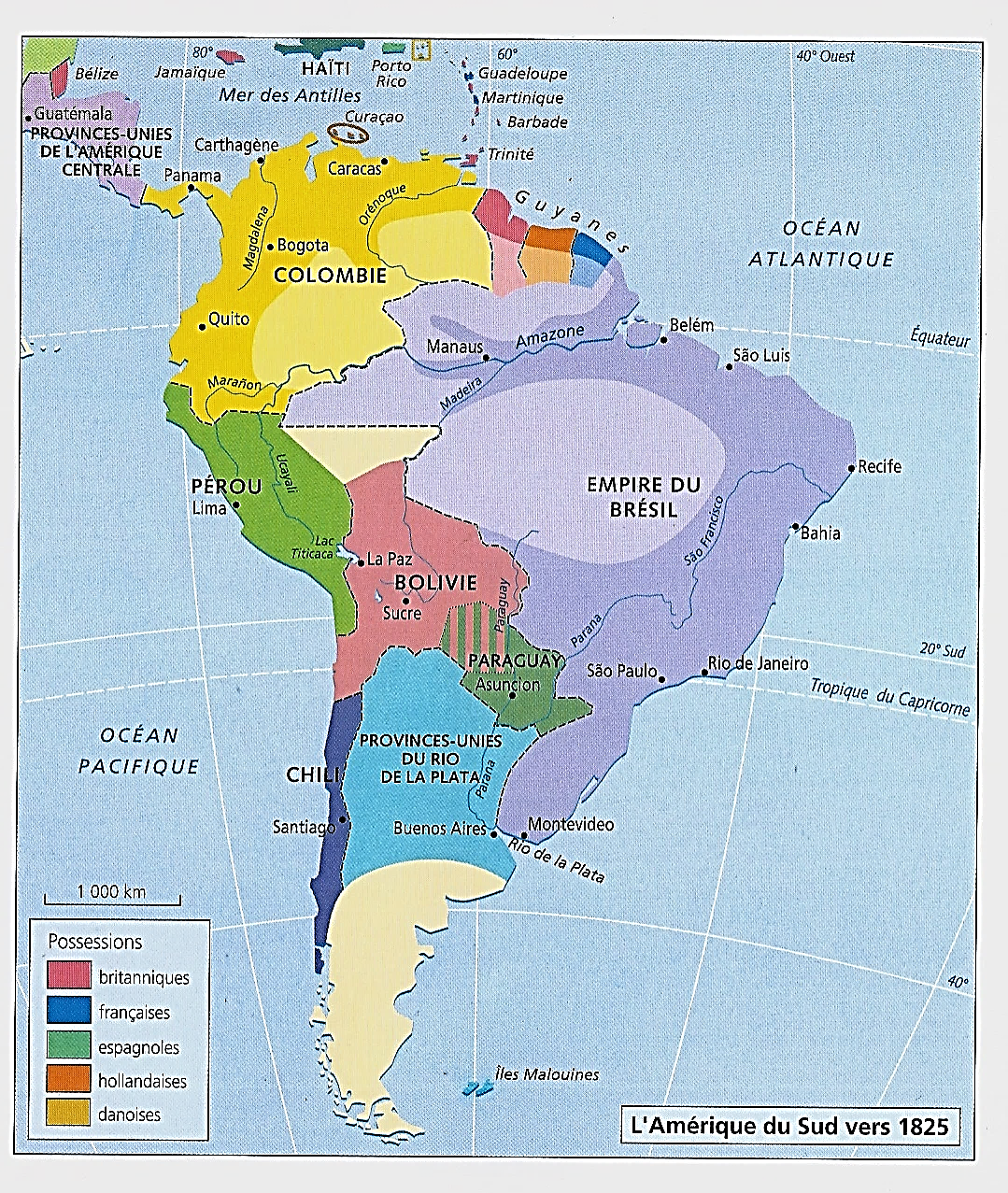 1820-1822 : Après Bogota, Simon Bolivar libère l’ensemble de la Grande Colombie : Caracas, Carthagène et Quito

Rappels…
*Août 1819 : Bolivar s’est emparé de Bogota

*Juin 1821 : Morillo étant à nouveau sans renforts
Bolivar peut s’emparer de Caracas ; Puis…

*Oct. 1821 : De Carthagène et Panama

Bolivar est acclamé président de la République
Et après la prise de Carthagène
Plus aucun renfort espagnol n’est possible

Et pendant ce temps, plus au sud…
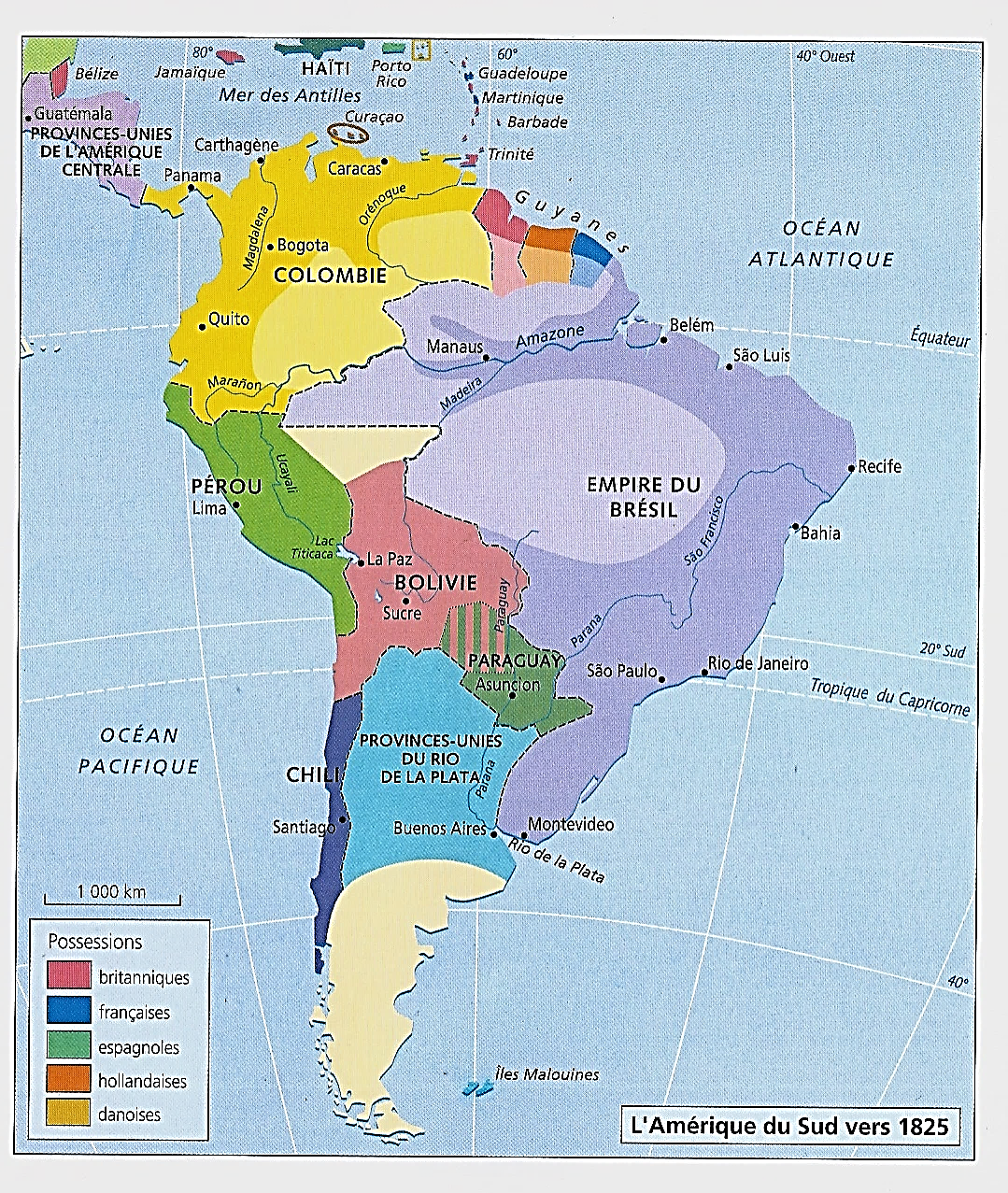 1820-1822 : Après Bogota, Simon Bolivar libère l’ensemble de la Grande Colombie : Caracas, Carthagène et Quito

*Mai 1821
Bolivar a envoyé le général Antonio Sucre à Guayaquil
Objectif : S’emparer de Quito par le sud

Et pendant ce temps, au Chili…
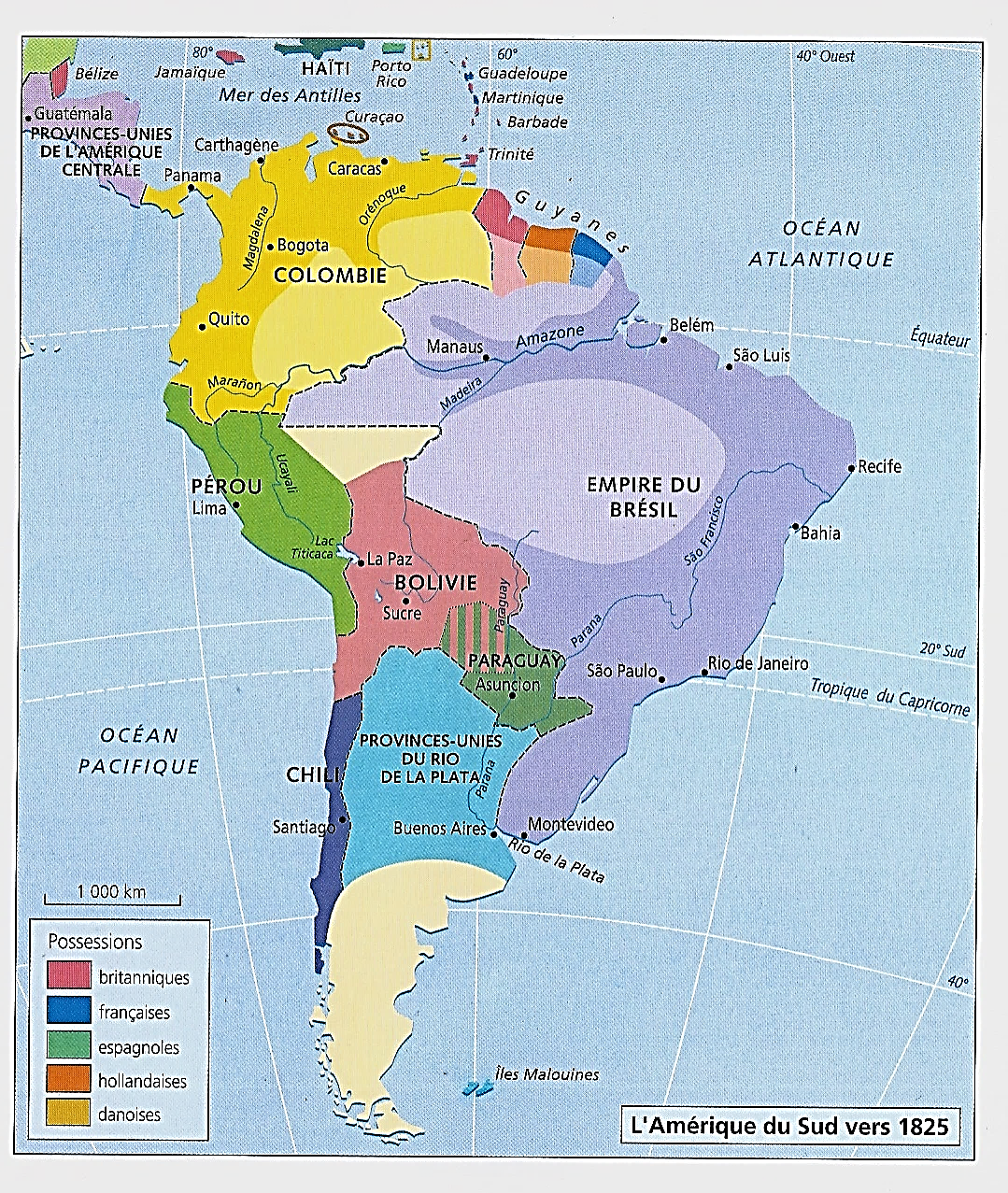 1821-1822 : A partir du Chili et par mer, José de San Martin s’empare de Lima et proclame l’indépendance du Pérou ;  Puis il joint ses troupes à celles de Simon Bolivar pour libérer Quito

*1817-18 : San Martin et O’Higgins ont libéré le Chili

*Août-Sept. 1820 : José de San Martin, avec l’aide d’une flotte privée anglaise dirigée par Thomas Cochrane
Quitte le Chili et débarque au Pérou, à Pisco

Puis…
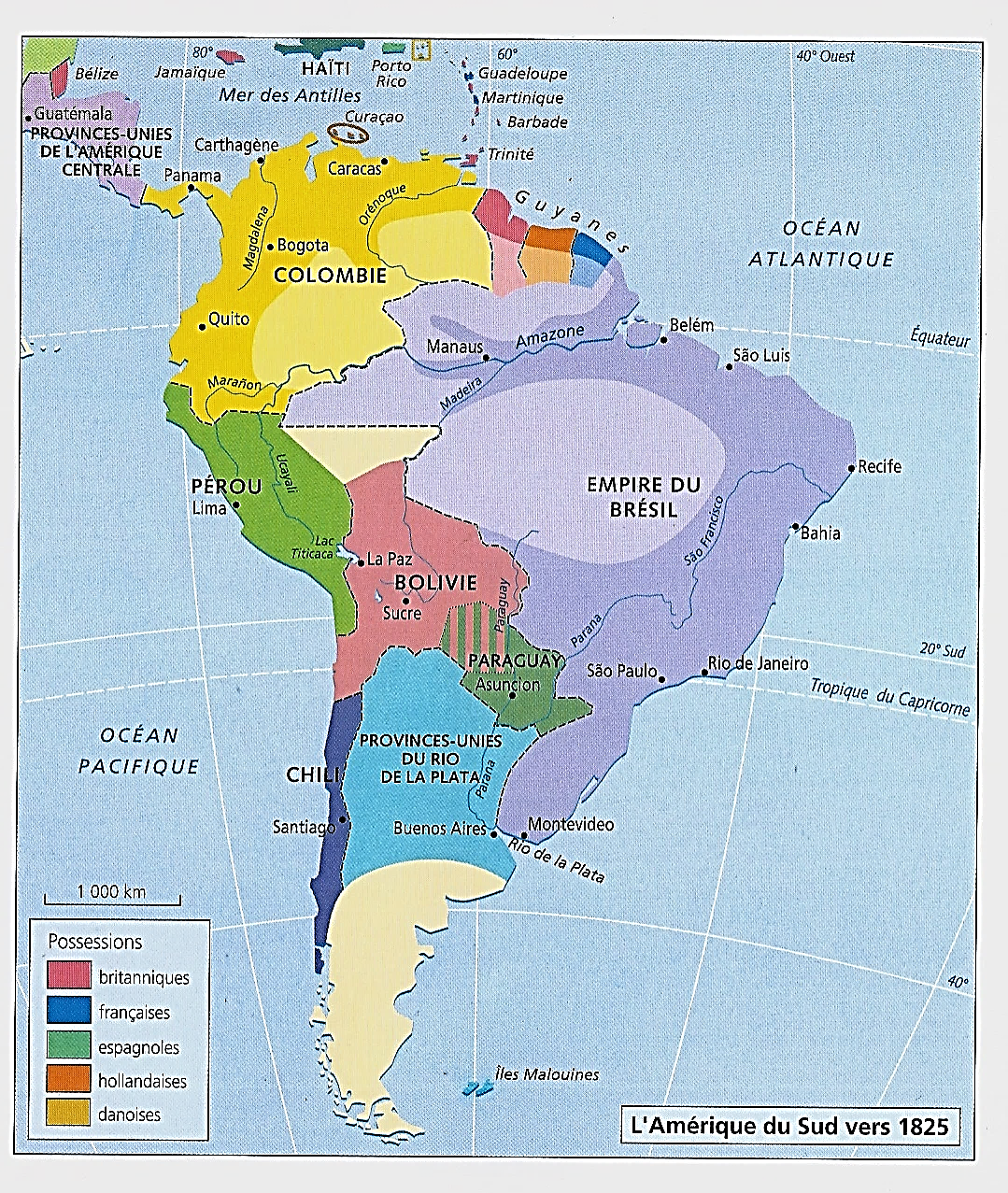 1821-1822 : A partir du Chili et par mer, José de San Martin s’empare de Lima et proclame l’indépendance du Pérou ;  Puis il joint ses troupes à celles de Simon Bolivar pour libérer Quito

*Juillet 1821 : San Martin libère Lima
Il proclame l’indépendance du Pérou

Les dernières forces loyalistes se replient dans le Haut-Pérou
Mais San Martin ne parvient pas à en venir à bout

Et c’est la jonction avec les forces de Bolivar 
Qui permettra la victoire finale des indépendantistes…
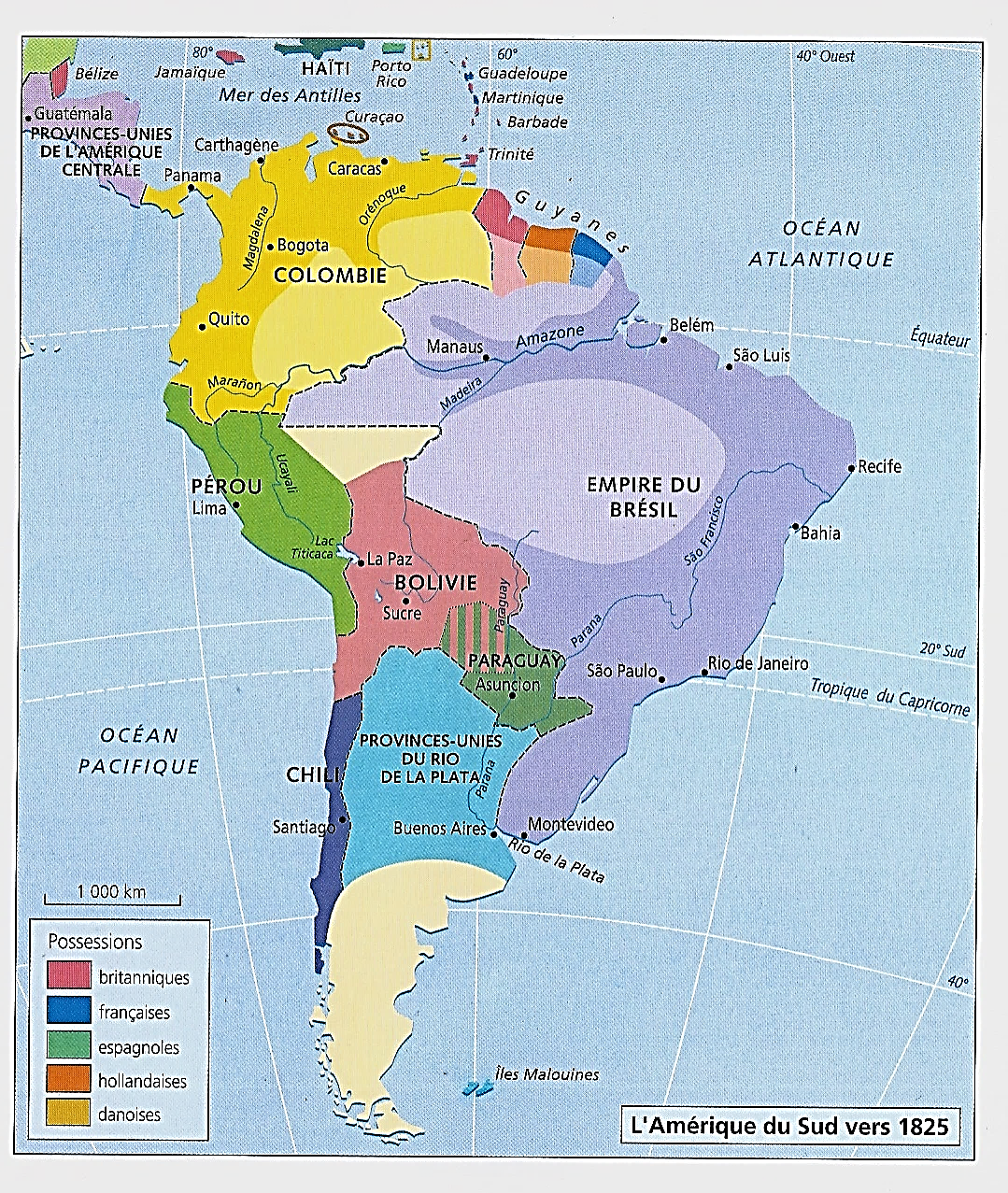 1821-1822 : A partir du Chili et par mer, José de San Martin s’empare de Lima et proclame l’indépendance du Pérou ;  Puis il joint ses troupes à celles de Simon Bolivar pour libérer Quito

Retour au nord et rappels…

*Juin-Oct. 1821 : Bolivar s’empare de
Caracas, Carthagène et Panama

*Mai 1821 : Il envoie le général Antonio Sucre à Guayaquil
Objectif : S’emparer de Quito par le sud

*Juillet 1821 : San Martin étant maître de Lima
Sucre appelle à son aide…
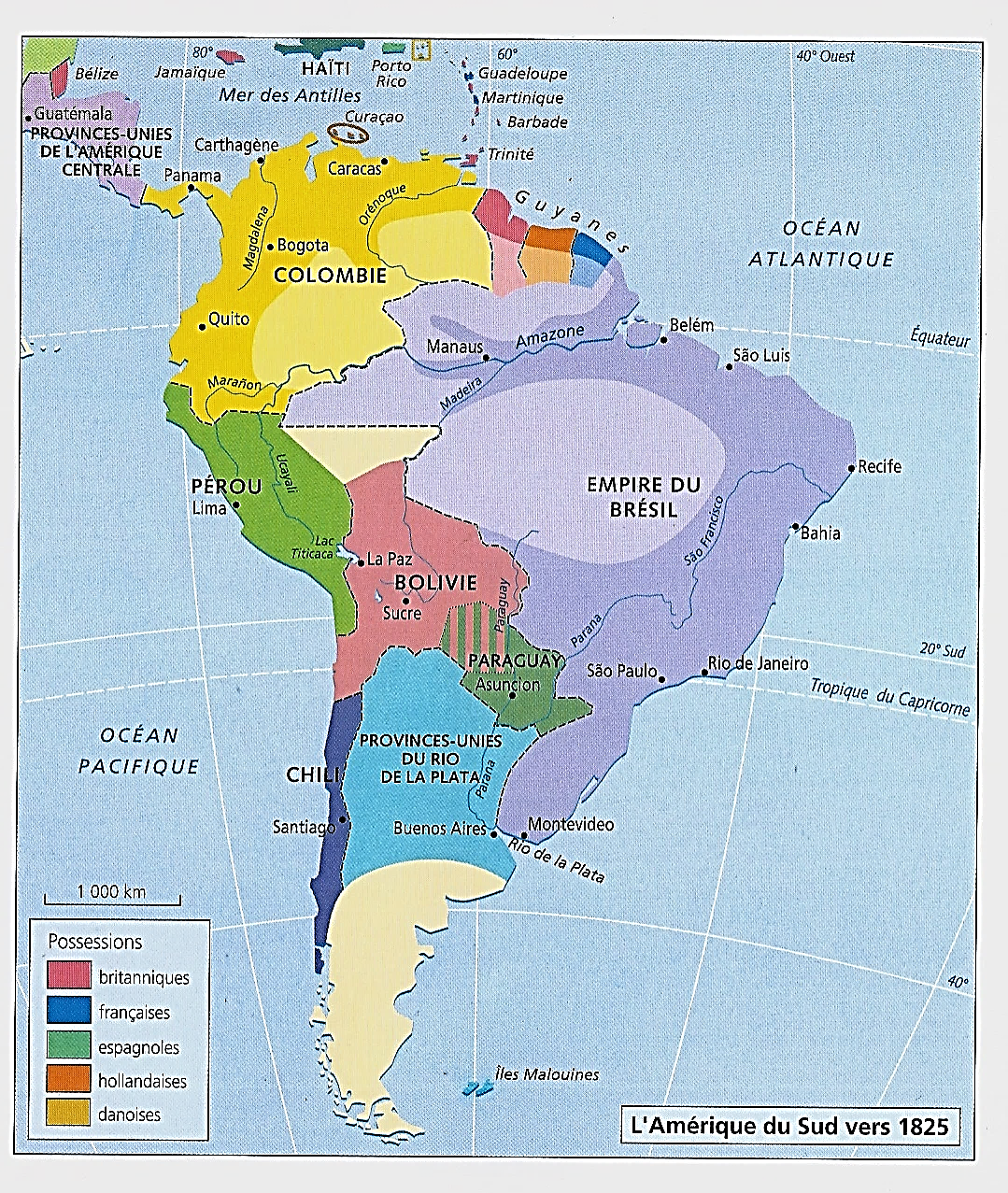 1821-1822 : A partir du Chili et par mer, José de San Martin s’empare de Lima et proclame l’indépendance du Pérou ;  Puis il joint ses troupes à celles de Simon Bolivar pour libérer Quito

*Mai 1822 : San Martin quitte Lima et rejoint Sucre à Guyaquil
Et ensemble, ils s’emparent de Quito
Toute la Grande Colombie est libérée

*Juillet 1822 : Bolivar rencontre San Martin à Guayaquil
Objectif : Terminer la libération du Pérou ; Mais…

Après cette entrevue, San Martin décide d'abandonner
Toutes ses fonctions et de retourner à Buenos-Aires

NB : 1824 : San Martin s’exilera en France…
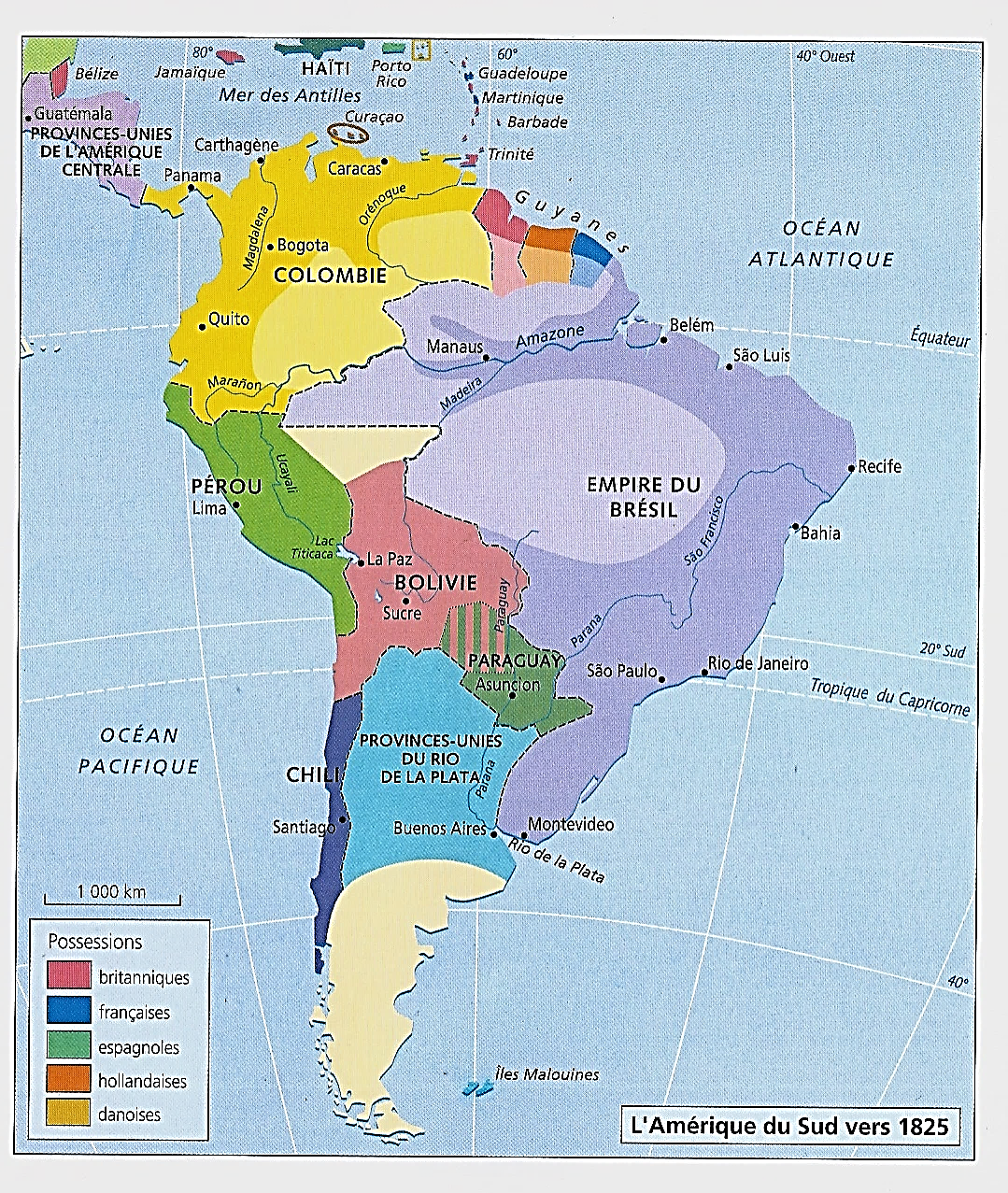 1821-1825 : Président de la Grande Colombie, Simon Bolivar devient dictateur du Pérou ; Puis il libère le Haut-Pérou qui prend le nom de Bolivie en son honneur

*1823 : Après le retrait de San Martin
Bolivar envoie ses propres forces au Pérou ; Et…

*Sept. 1823 : A Lima, il est proclamé Libertador ; Puis…
Fév. 1824 : Dictateur

*1824 : Président et dictateur de la Grande-Colombie et du Pérou

NB : 1823 : Sous la pression de la GB et des EU
La Sainte Alliance a refusé tout appui à Ferdinand VII en Amérique
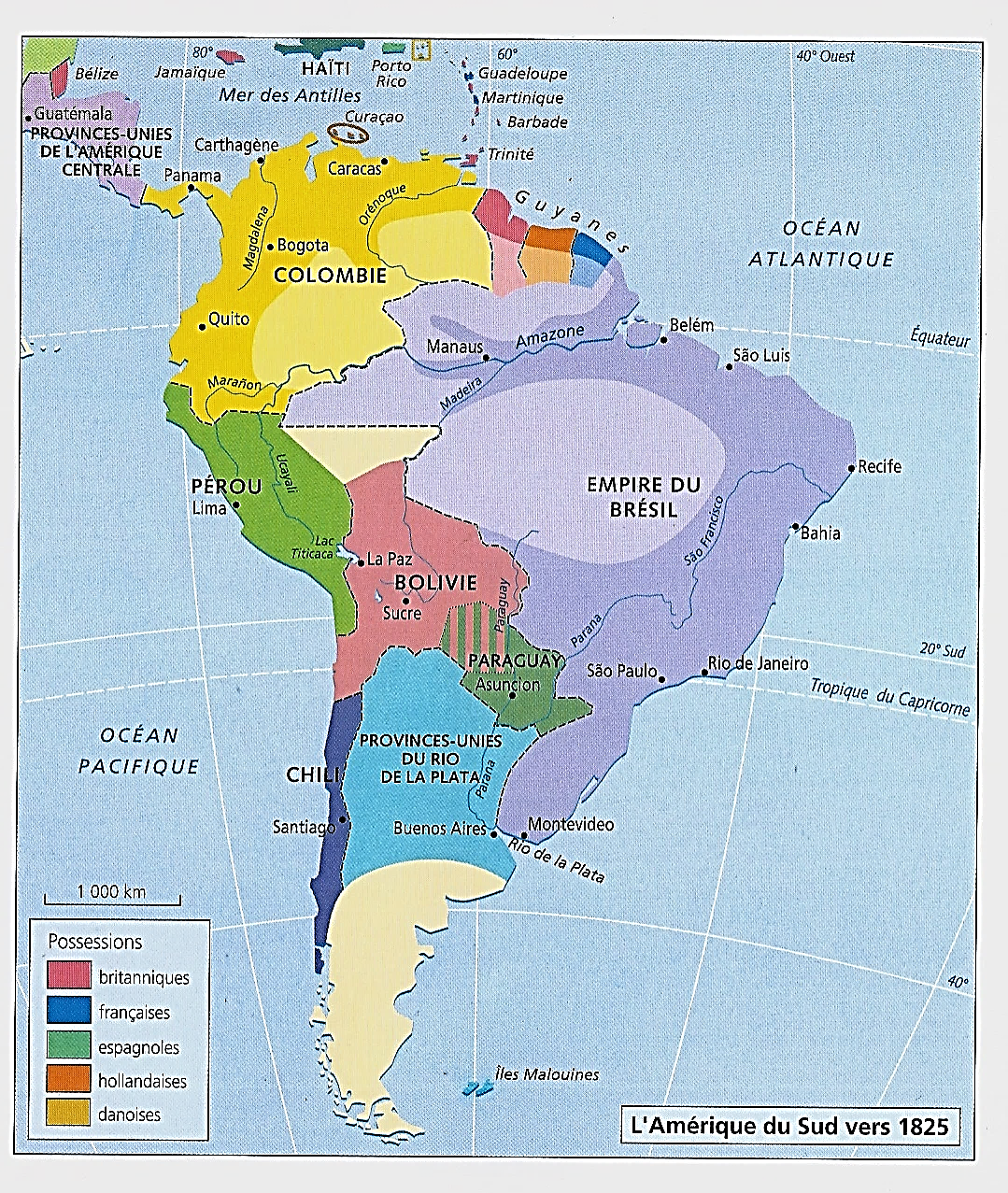 1821-1825 : Président de la Grande Colombie, Simon Bolivar devient dictateur du Pérou ; Puis il libère le Haut-Pérou qui prend le nom de Bolivie en son honneur

*1824 : Au service de Bolivar
Le général Sucre libère le Haut-Pérou ; Et enfin…

*Déc. 1824 : Bataille d’Ayacucho
Sucre défait les dernières forces loyalistes

NB : L’armée espagnole : Sur 12 600 hommes, 600 Espagnols…
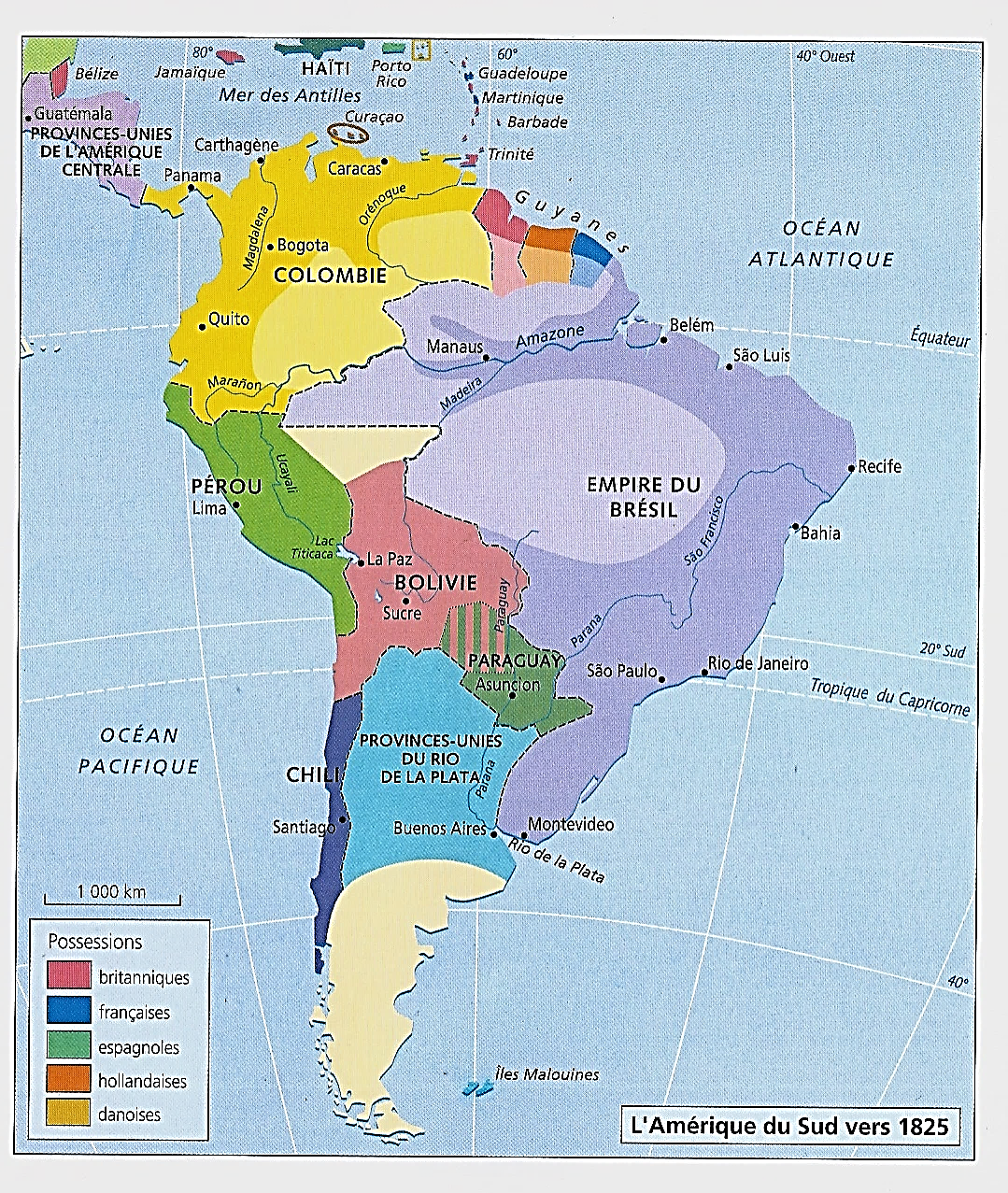 1821-1825 : Président de la Grande Colombie, Simon Bolivar devient dictateur du Pérou ; Puis il libère le Haut-Pérou qui prend le nom de Bolivie en son honneur

*1825 : Le Haut-Pérou libéré devient la Bolivie indépendante
En l’honneur de Bolivar qui accepte… le fait accompli

NB : 1825 : Chuquisaca prendra le nom de Sucre

NB : 1826 : Congrès de Panama
Bolivar échouera à créer une confédération hispanique
Il mourra en 1830

*1825 : Toute l’Amérique du Sud espagnole est libérée…
Et pour finir, le Mexique…